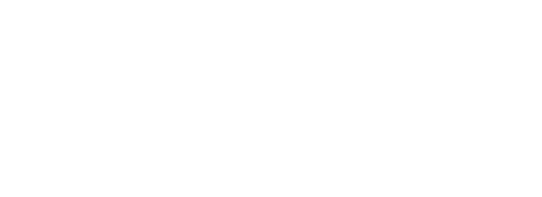 Recognition!
Certificate in Research Administration Graduates
474 enrolled in the certificate
126 graduates since August 2020
34 graduates in fourth group
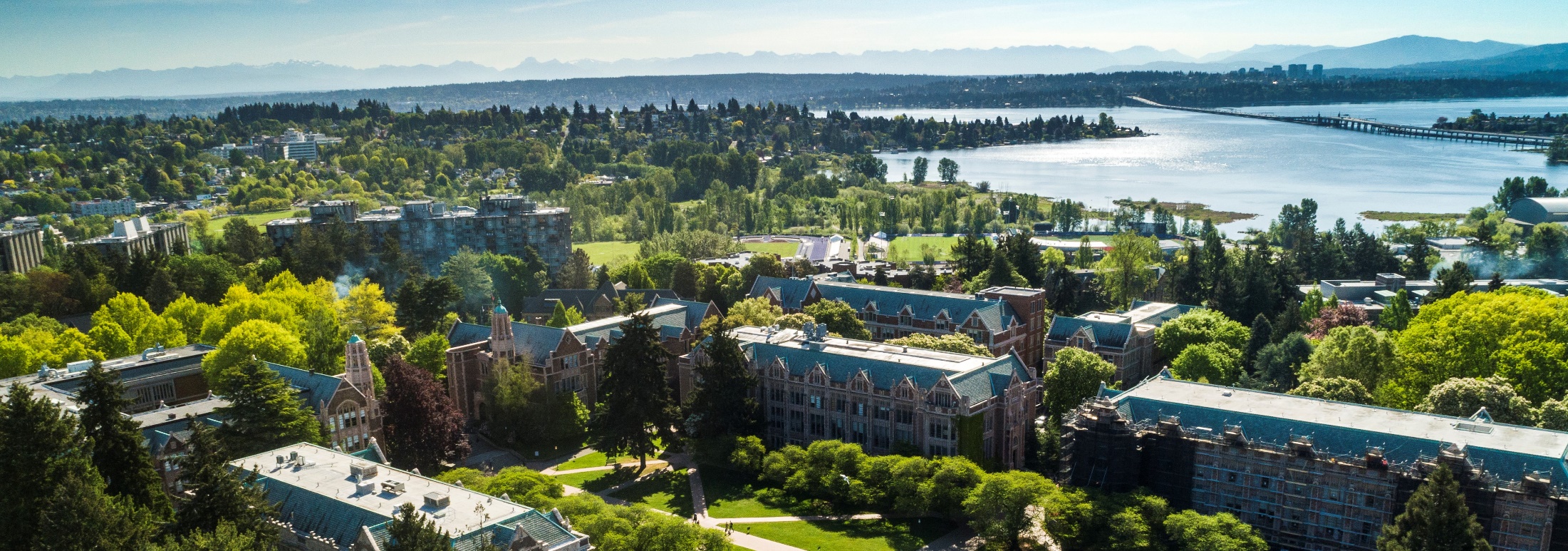 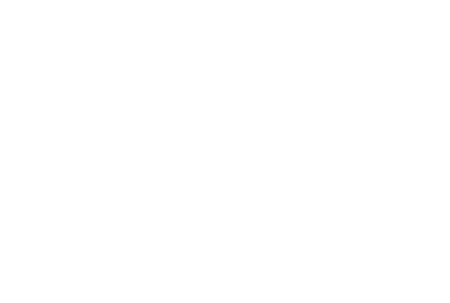 [Speaker Notes: And now for the fun part! Today we are recognizing the fourth group of graduates from the CORE Certificate in Research Administration. CORE launched this certificate in the fall of 2019. Since then 474 people have enrolled in the certificate program and as March 1, 2022, 126 of those enrollees have met all requirements to receive the certificate. We recognize the recipients on a semi-annual basis in the MRAM venue and today we are going to take a moment to recognize the achievements in this last round completers. Not all of them chose to include their names in today’s announcement but you all know who you are! Let’s give a shout out to some of our most recent graduates!]
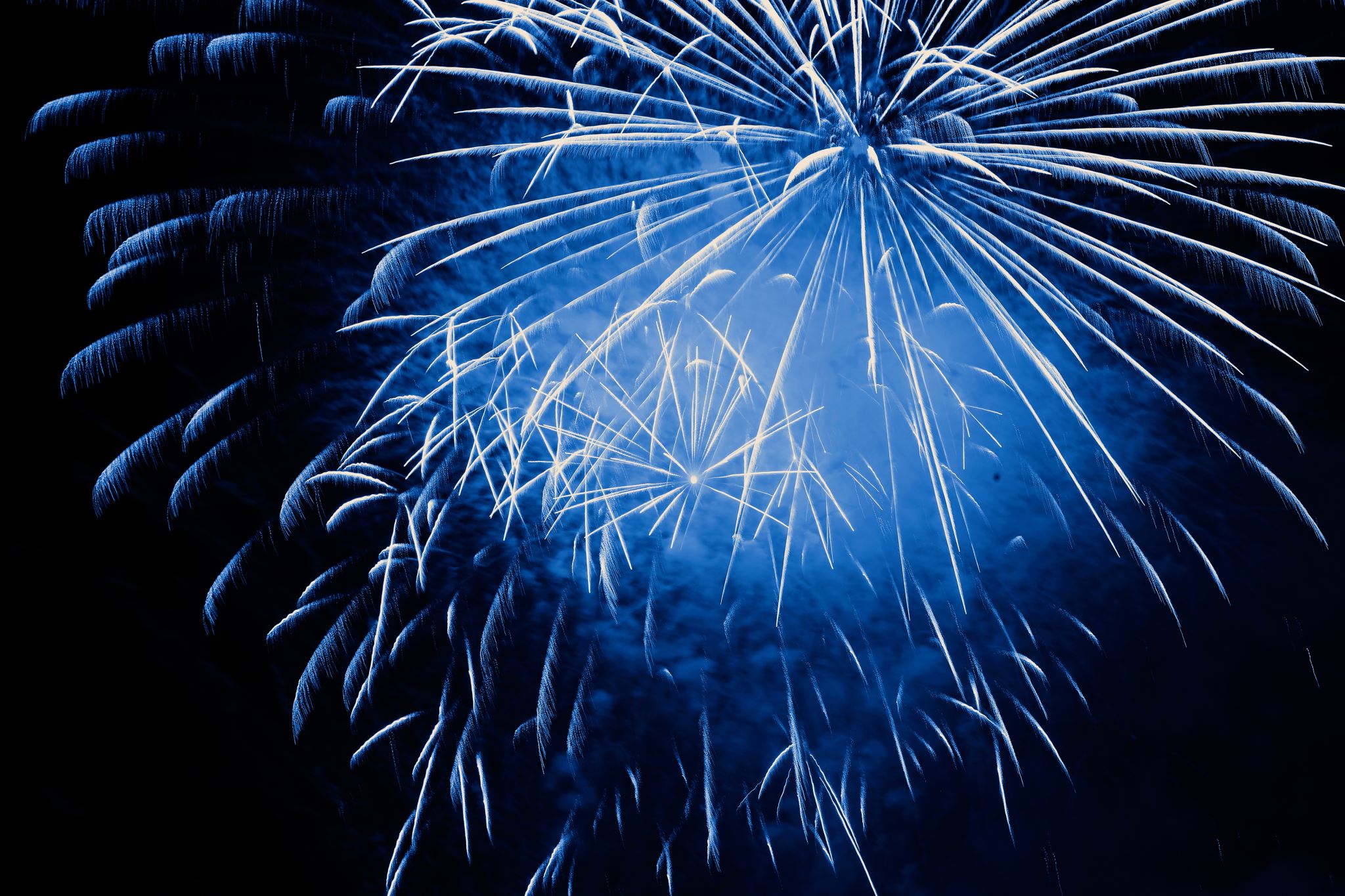 Certificate in Research Administration Program Graduates
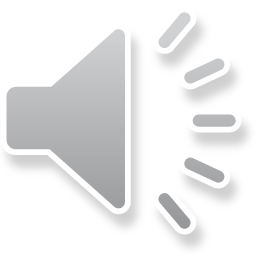 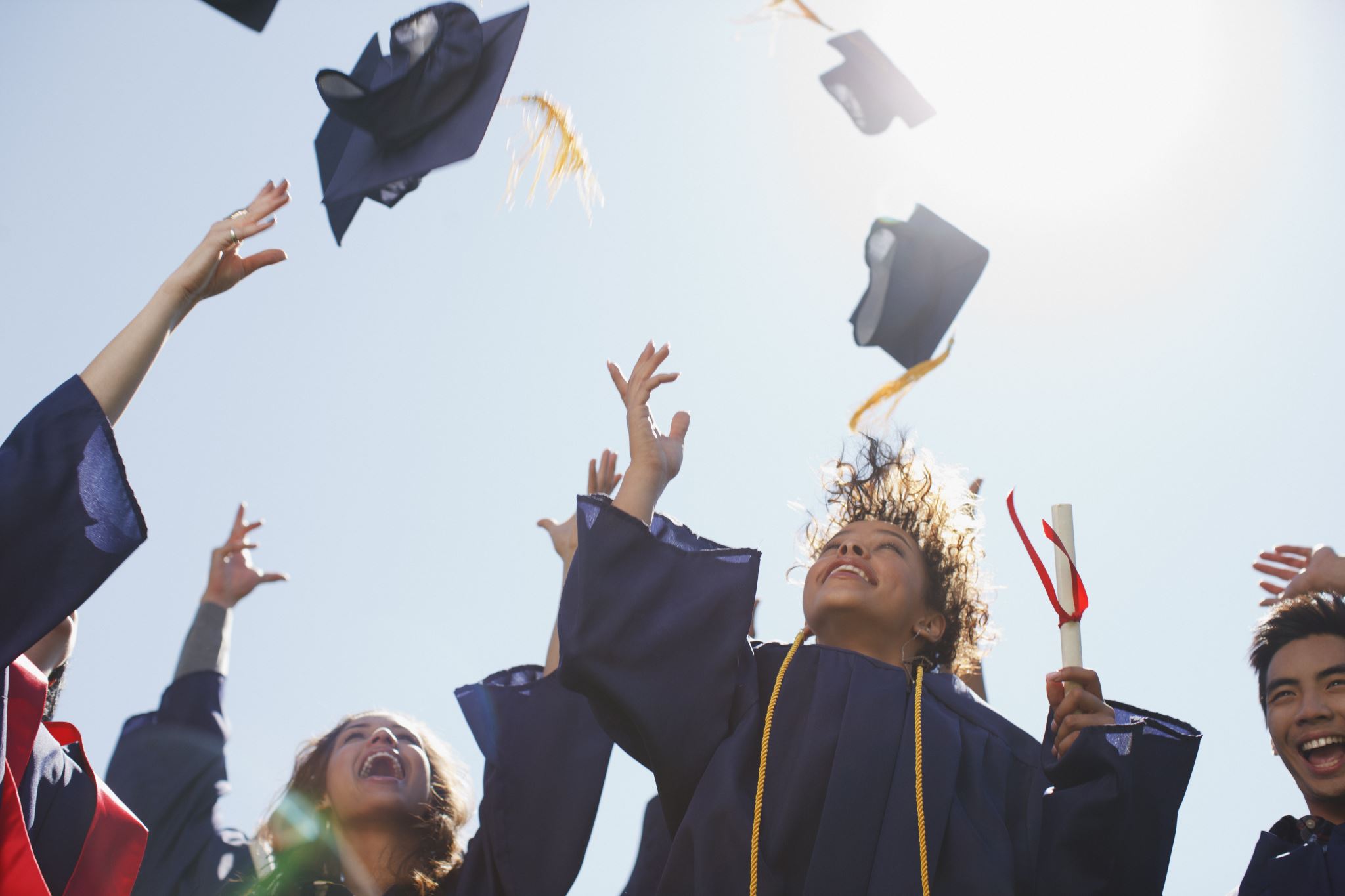 [Speaker Notes: Here’s who they are—let’s give them a hand!]
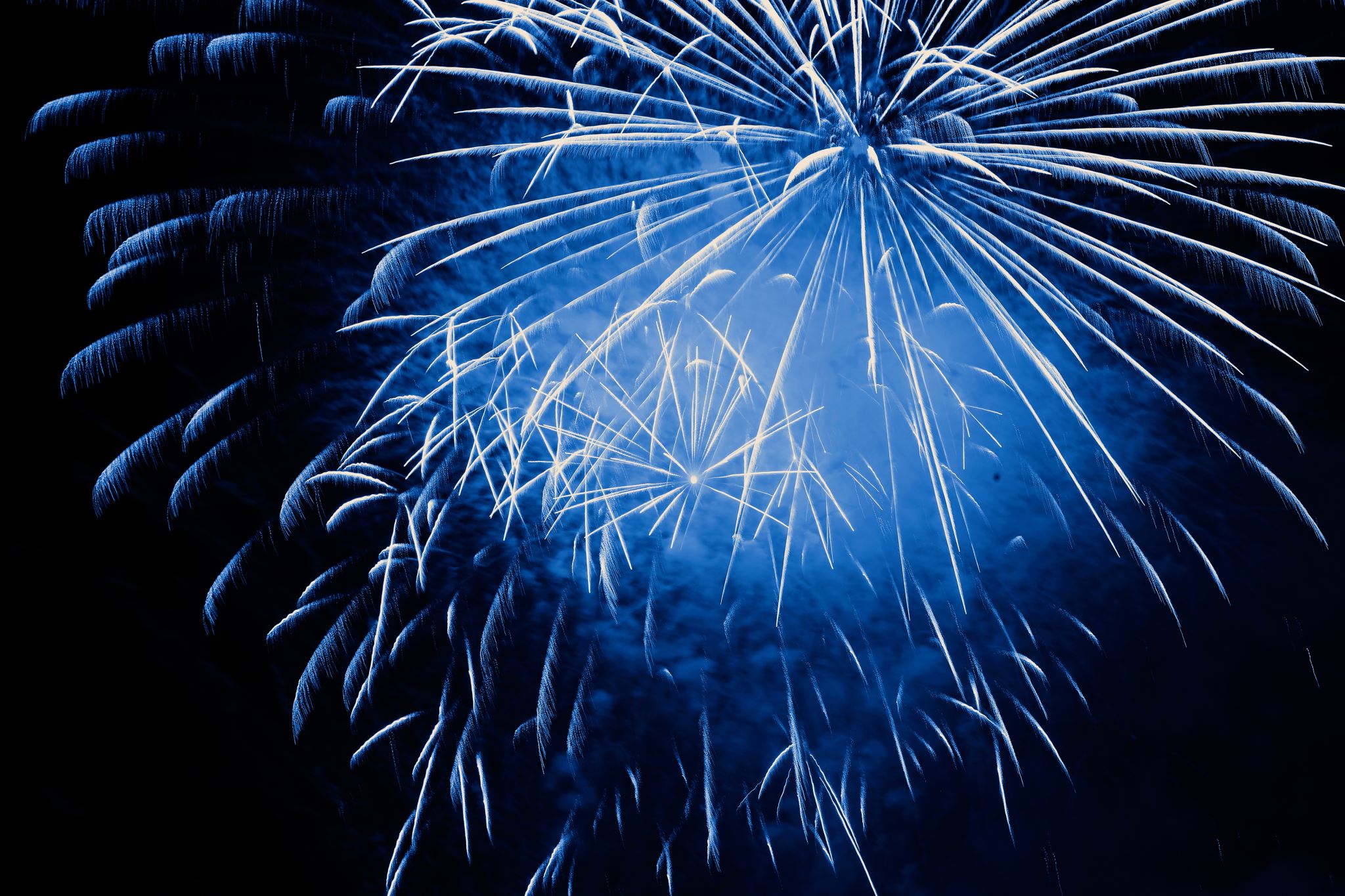 Maya BealContracts & Operations ManagerI-TECH, Department of Global Health
School of Public Health
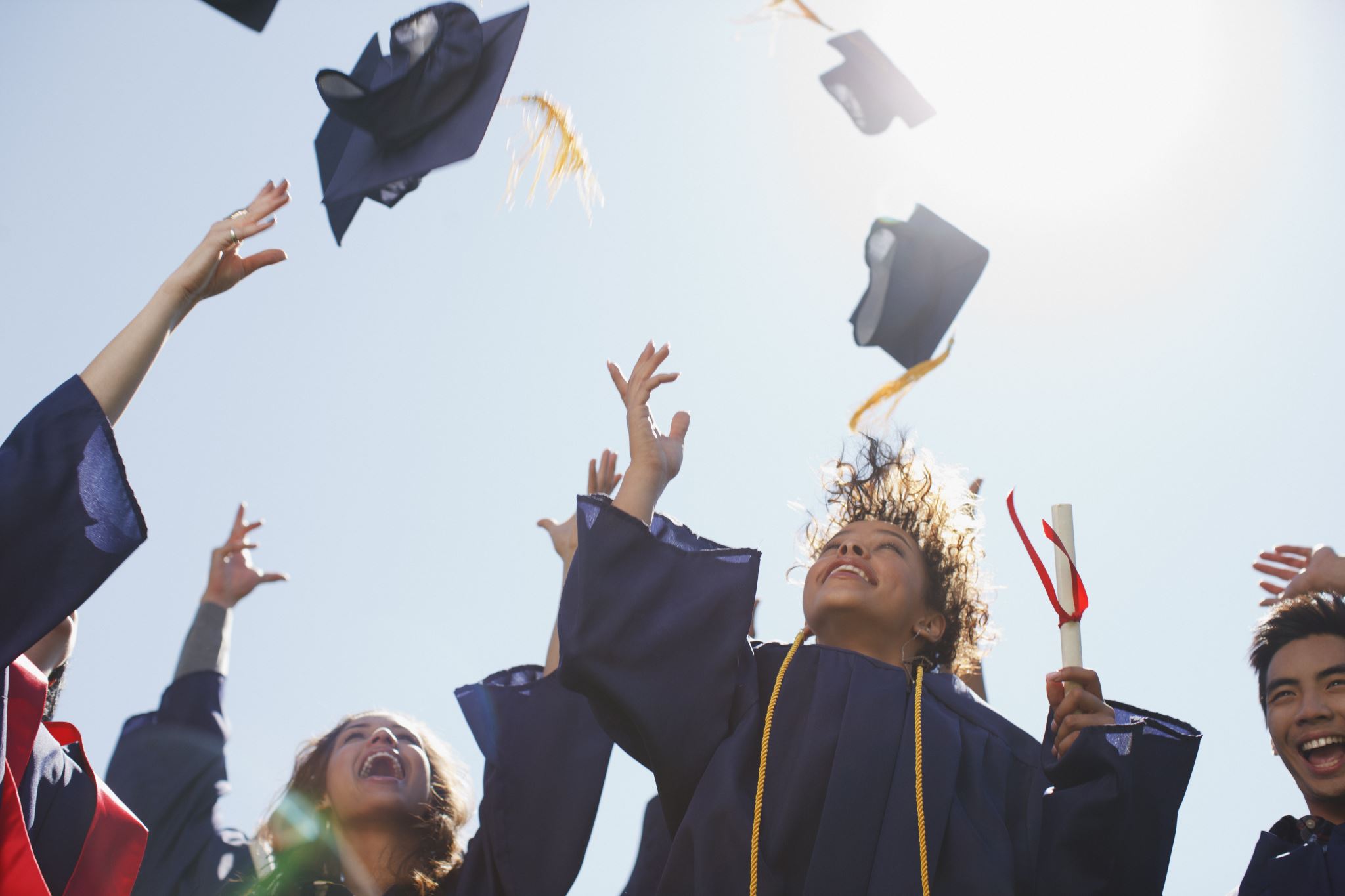 Congratulations!
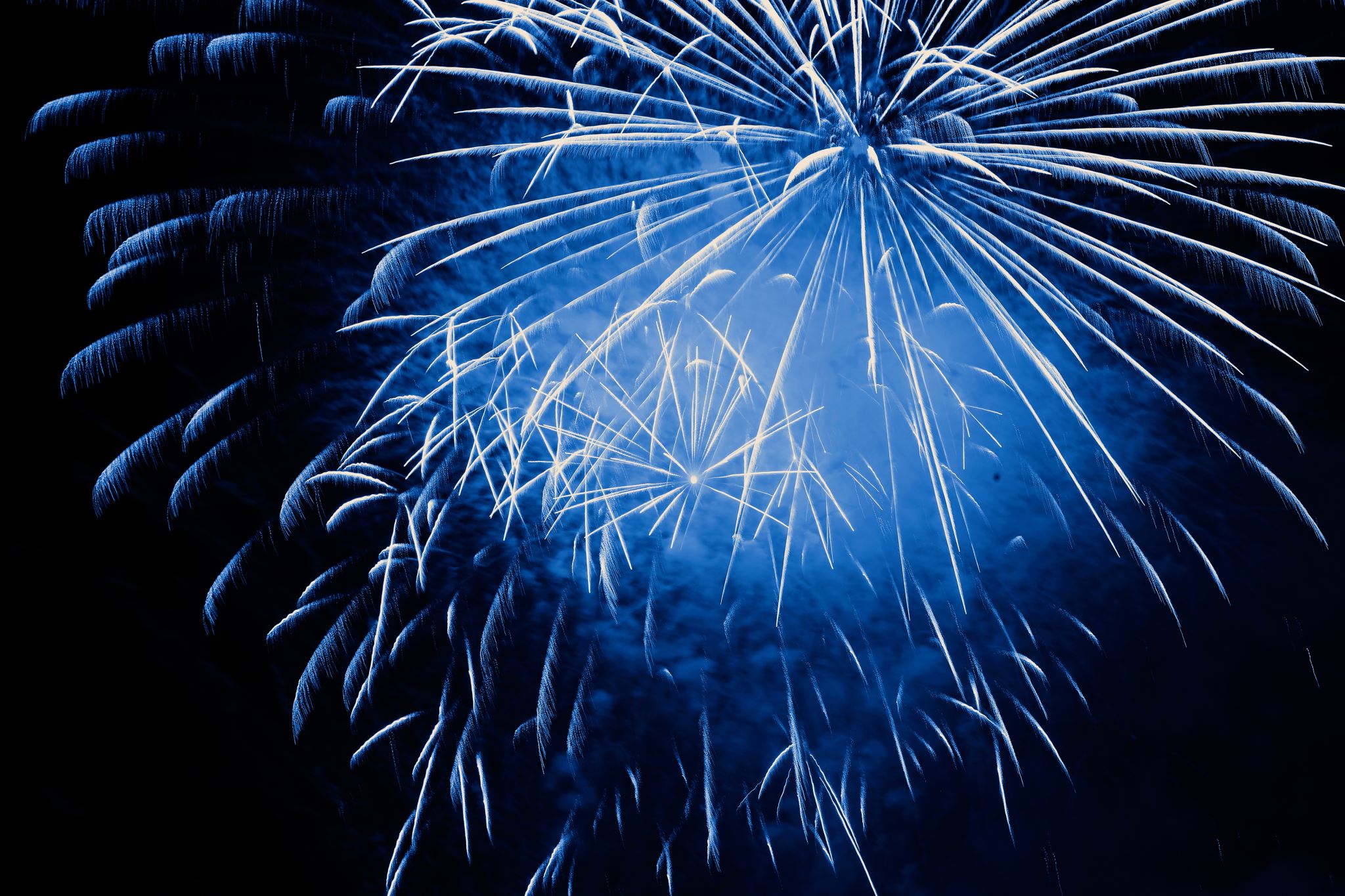 Nancy BiehlBudget/Fiscal Analyst LeadDepartment of Radiology
School of Medicine
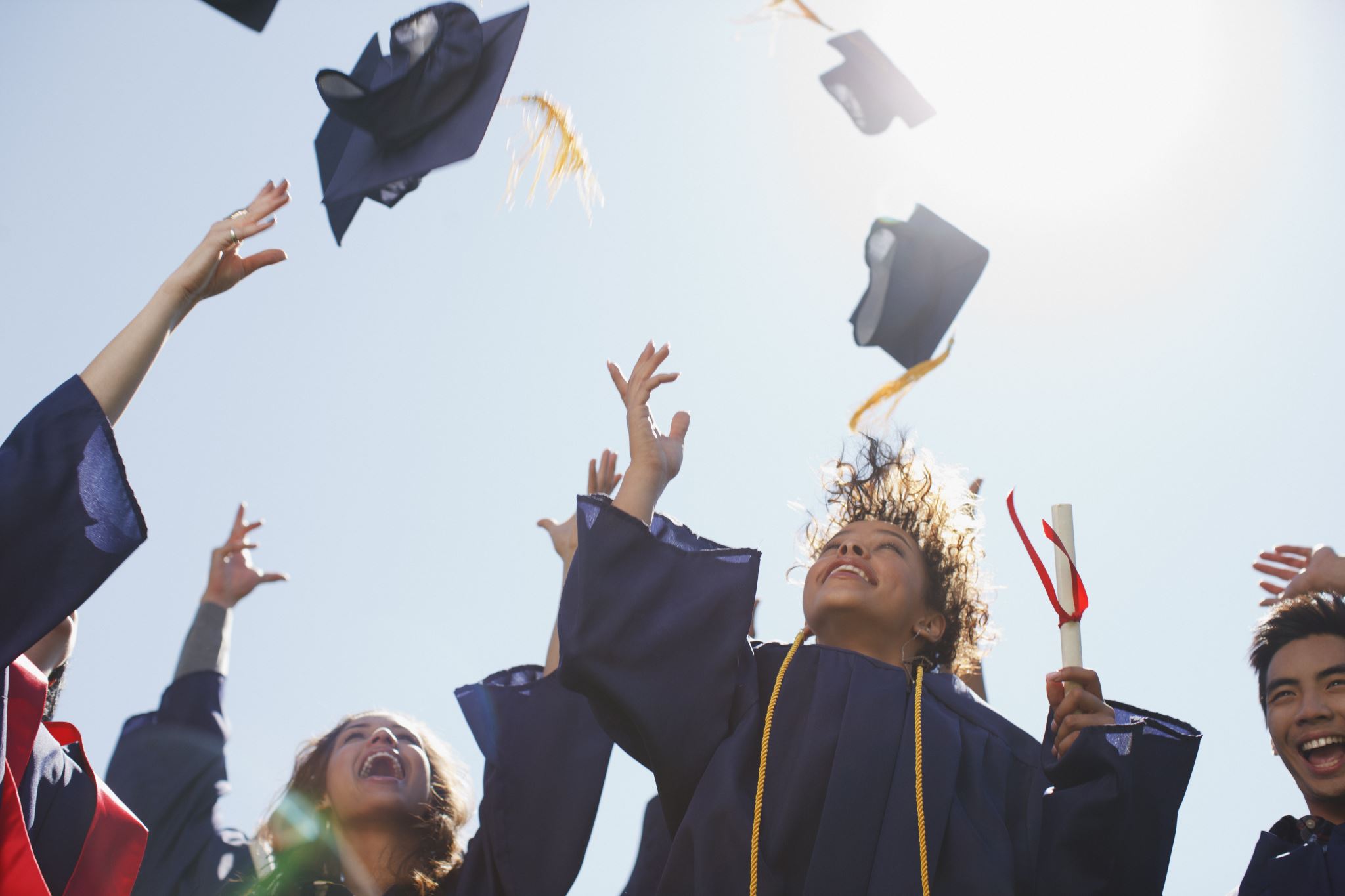 Congratulations!
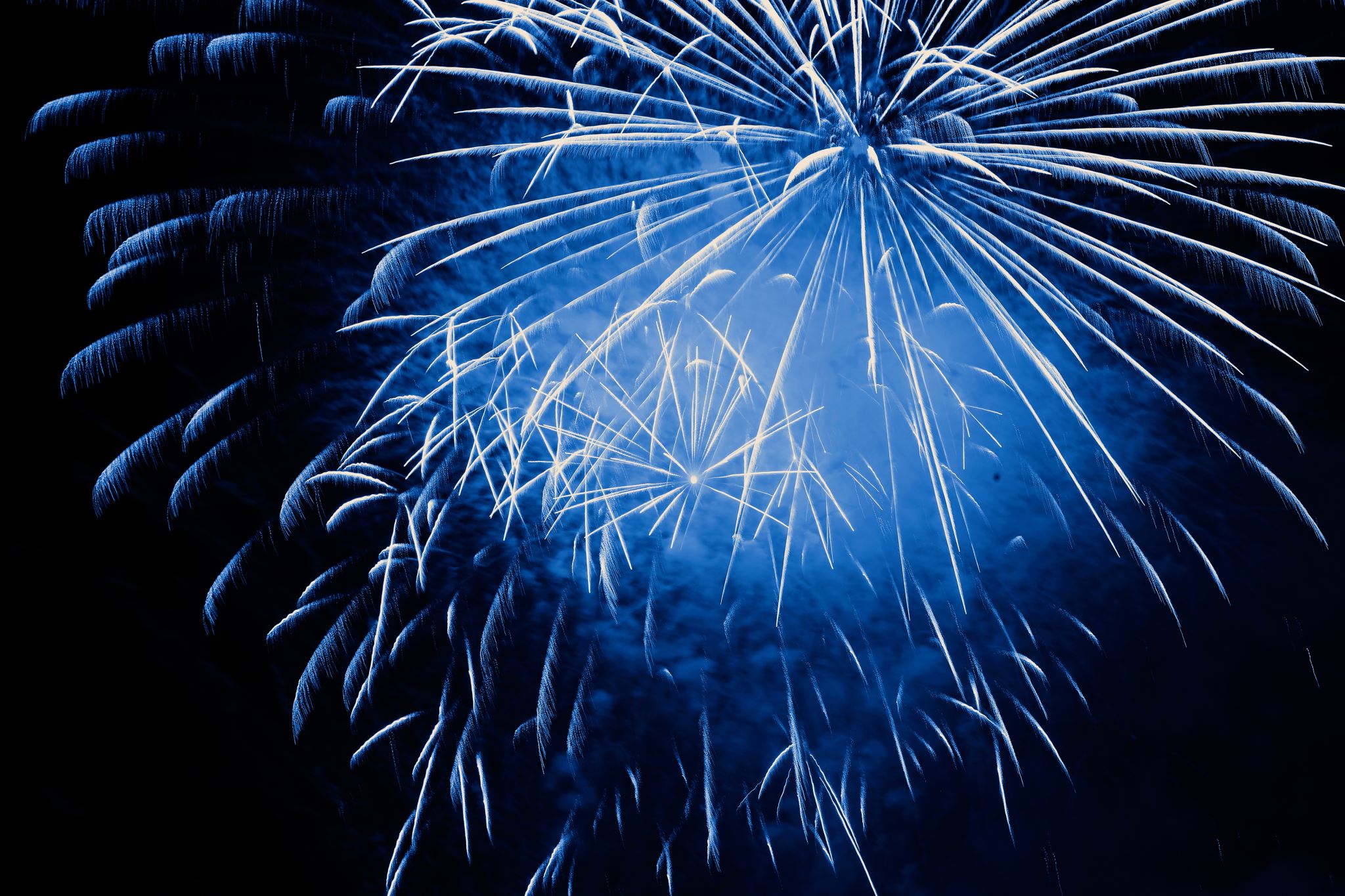 Debra Callaway
Program Coordinator
Office of Sponsored ProgramsOffice of Research
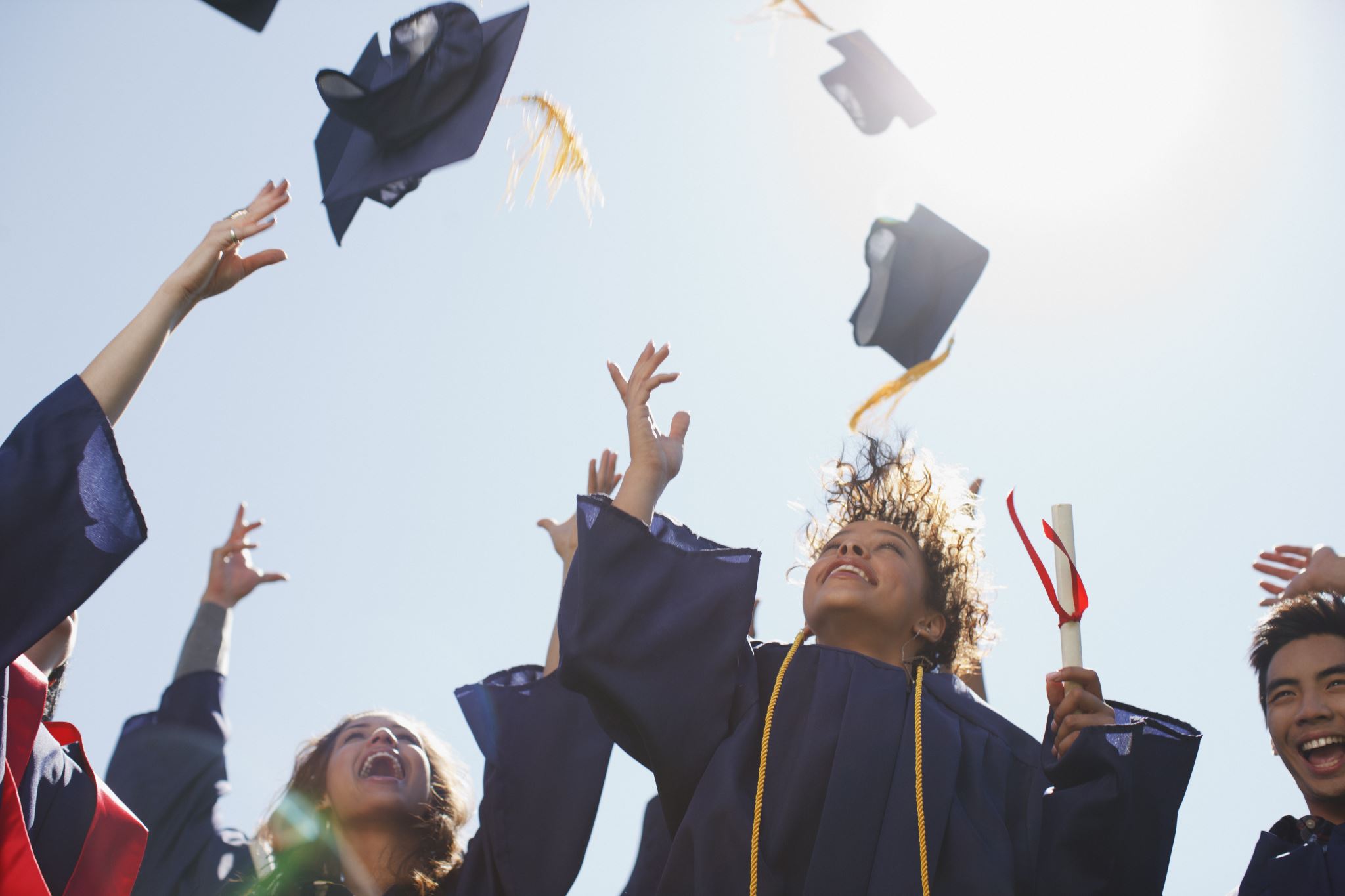 Congratulations!
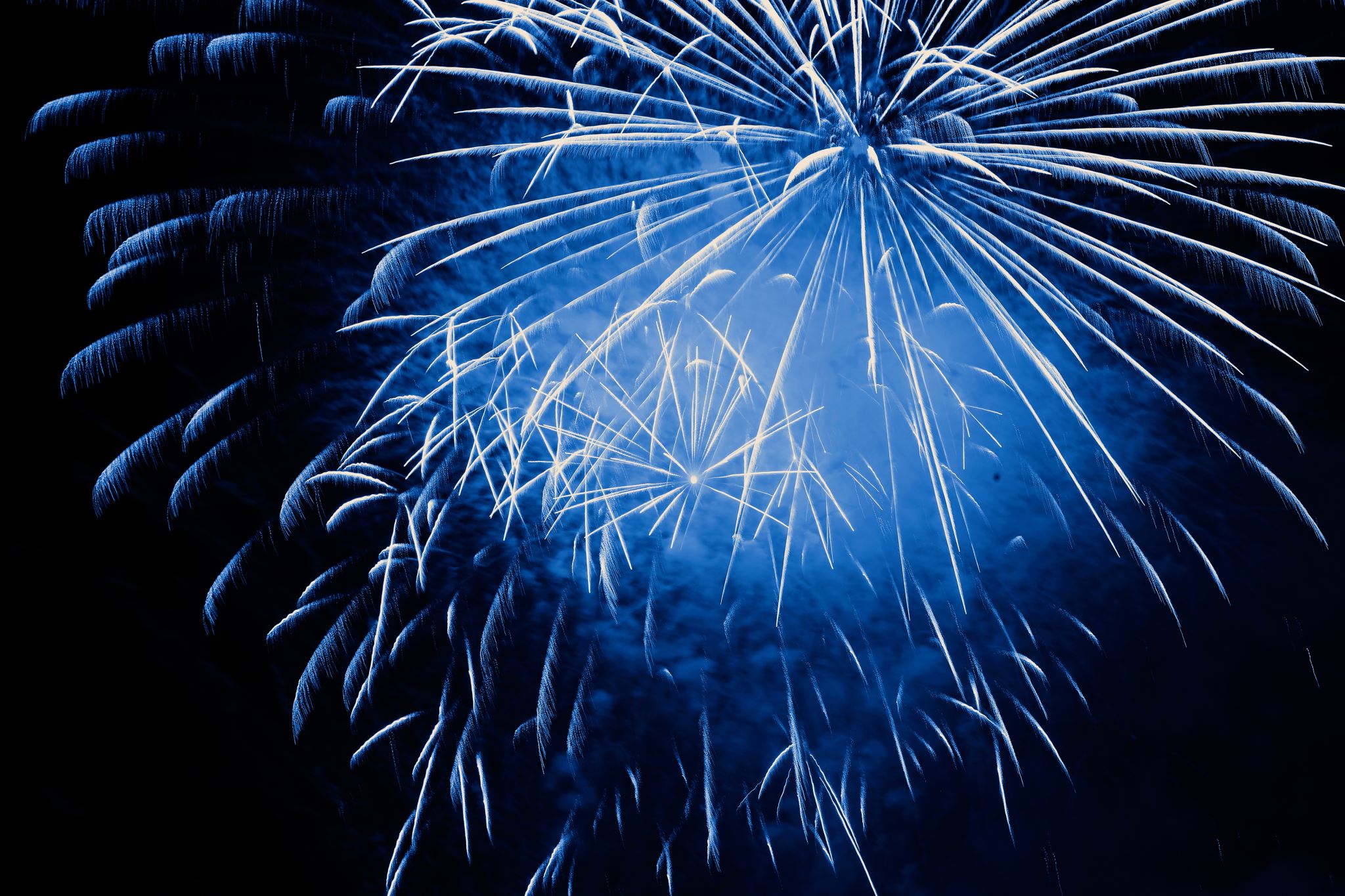 Leanne CornelResearch Operations SpecialistAnesthesiology & Pain MedicineSchool of Medicine
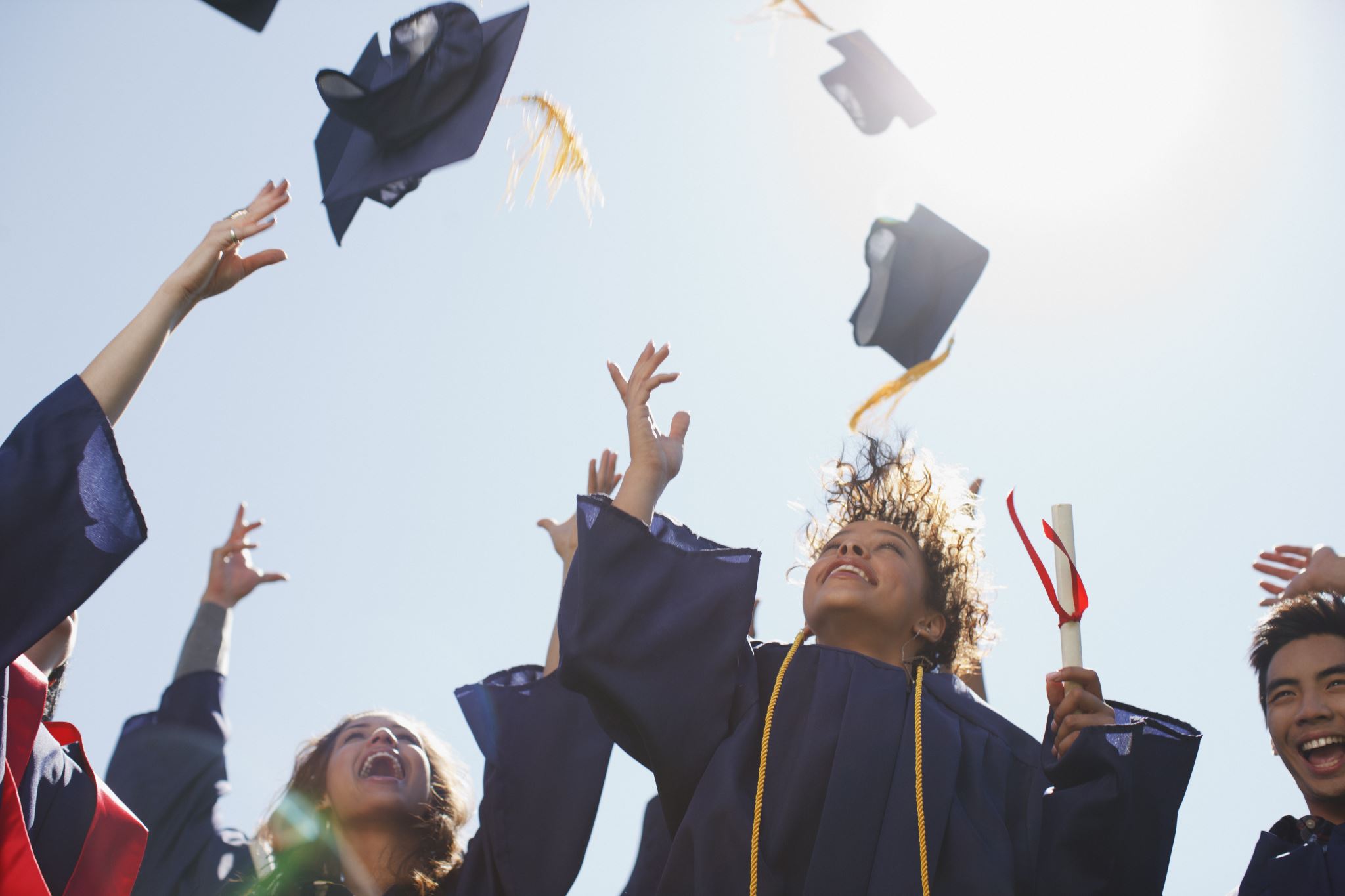 Congratulations!
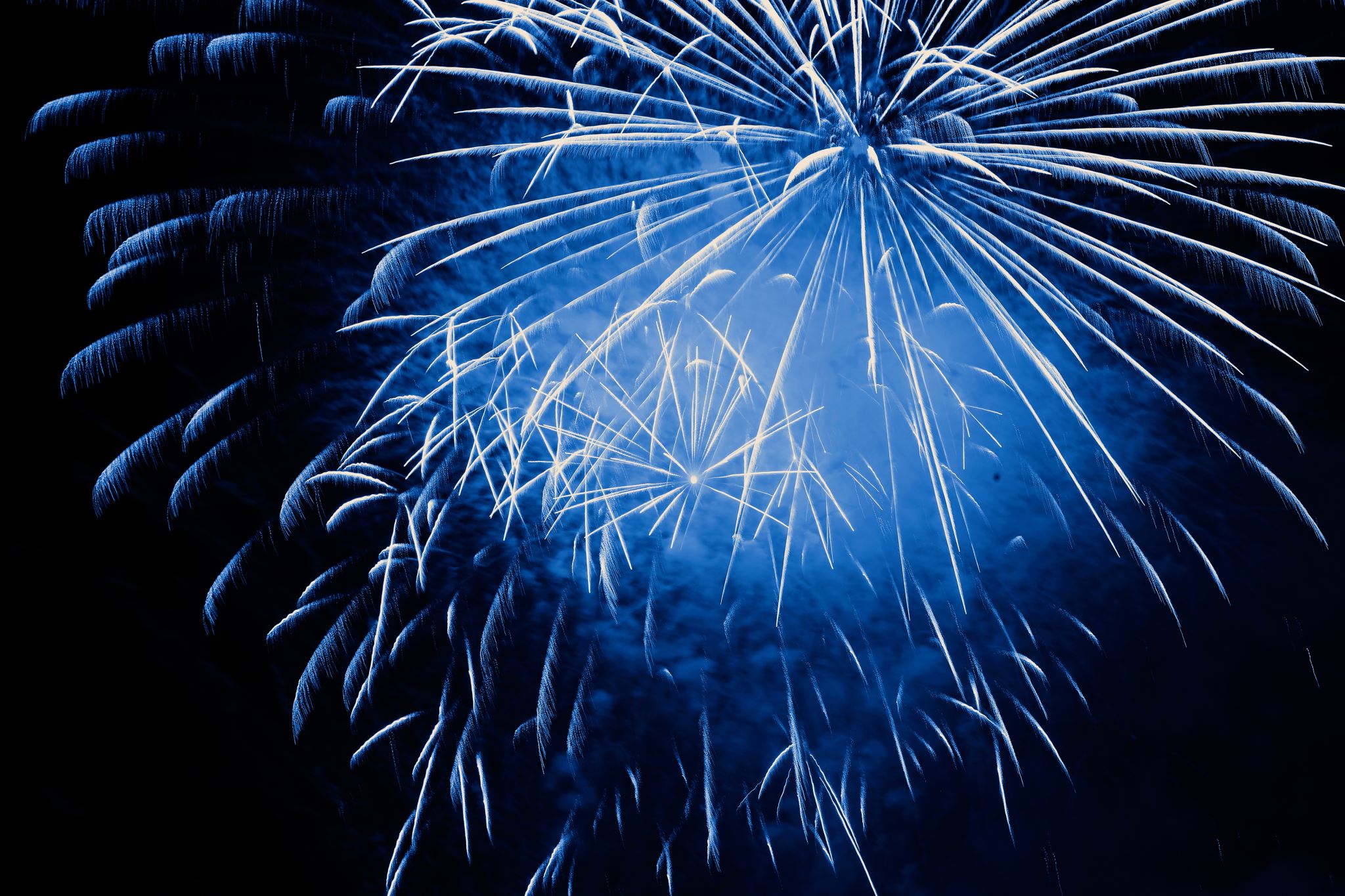 Shannon Gilmore
Grants & Contracts ManagerSchool of OceanographyCollege of the Environment
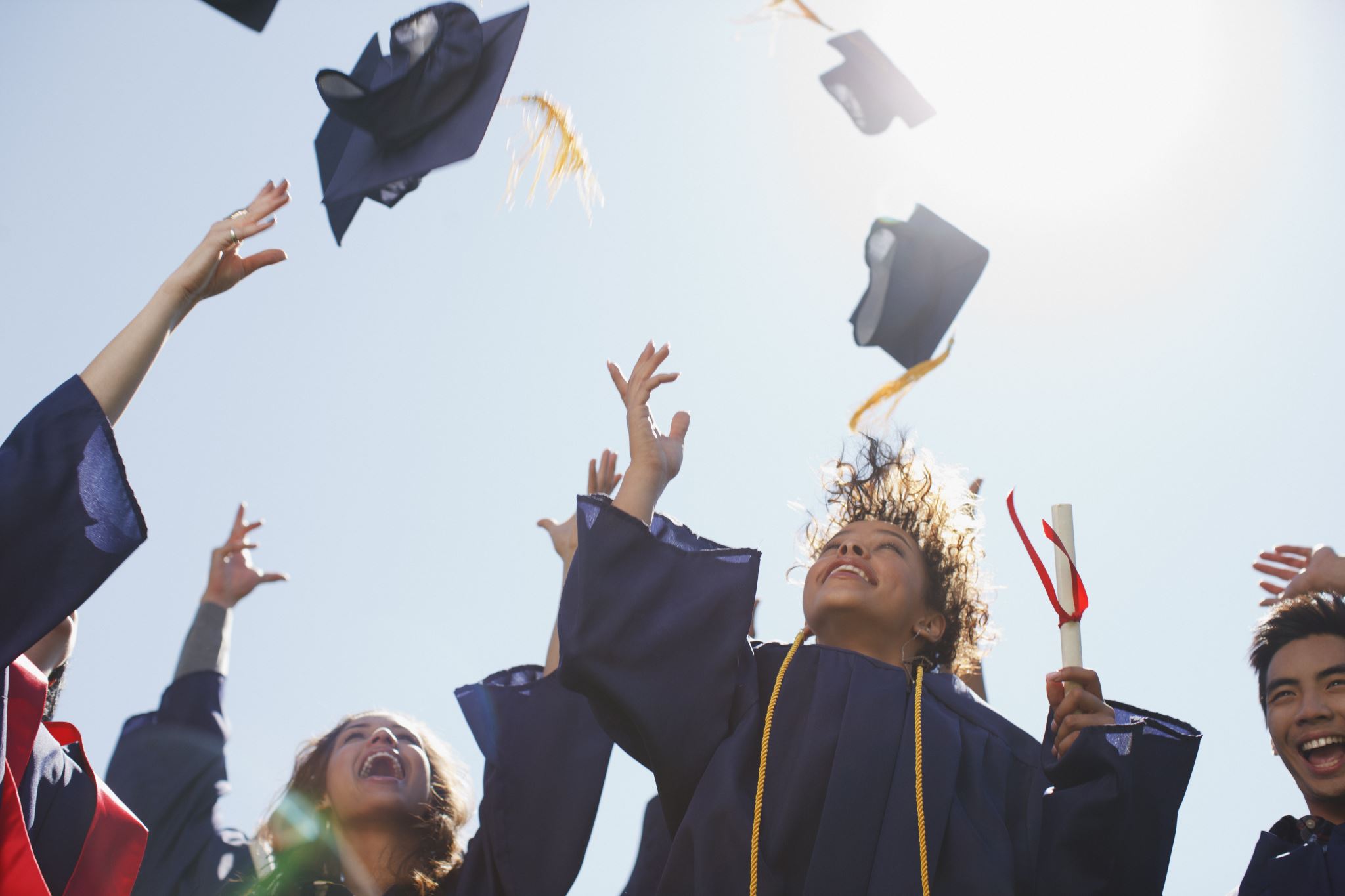 Congratulations!
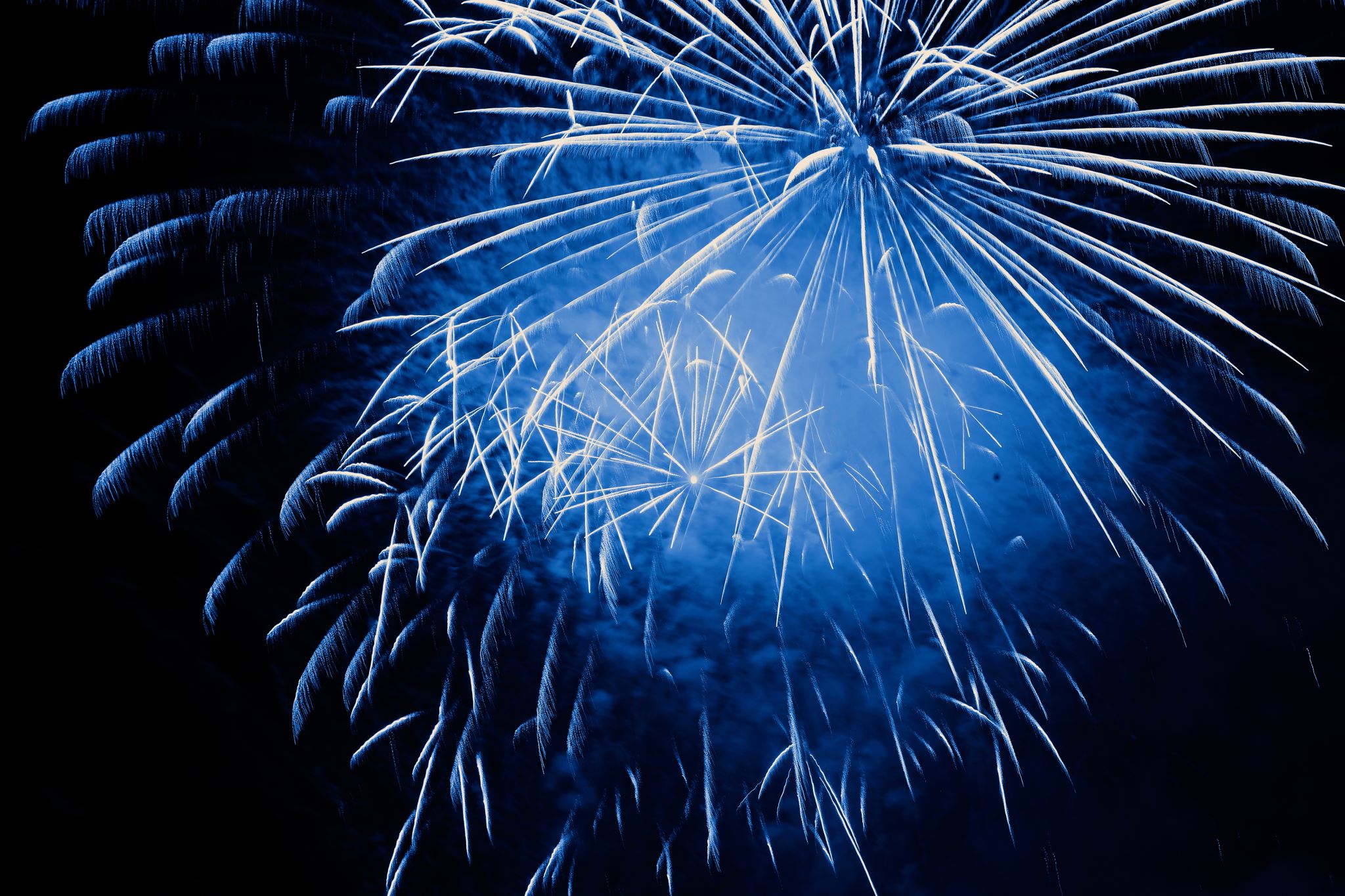 Valerie HockensProgram Operations SpecialistDepartment of Epidemiology
School of Public Health
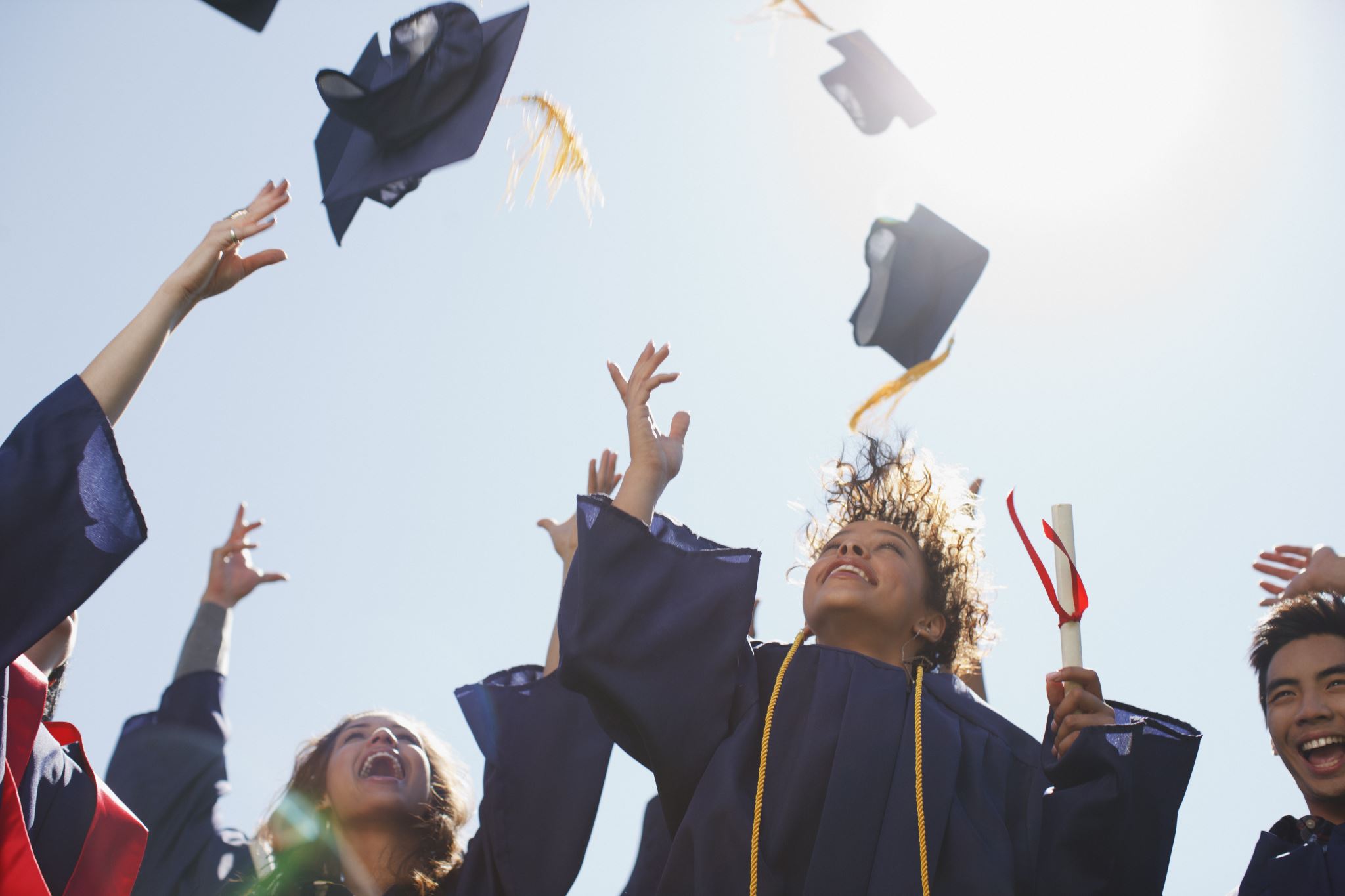 Congratulations!
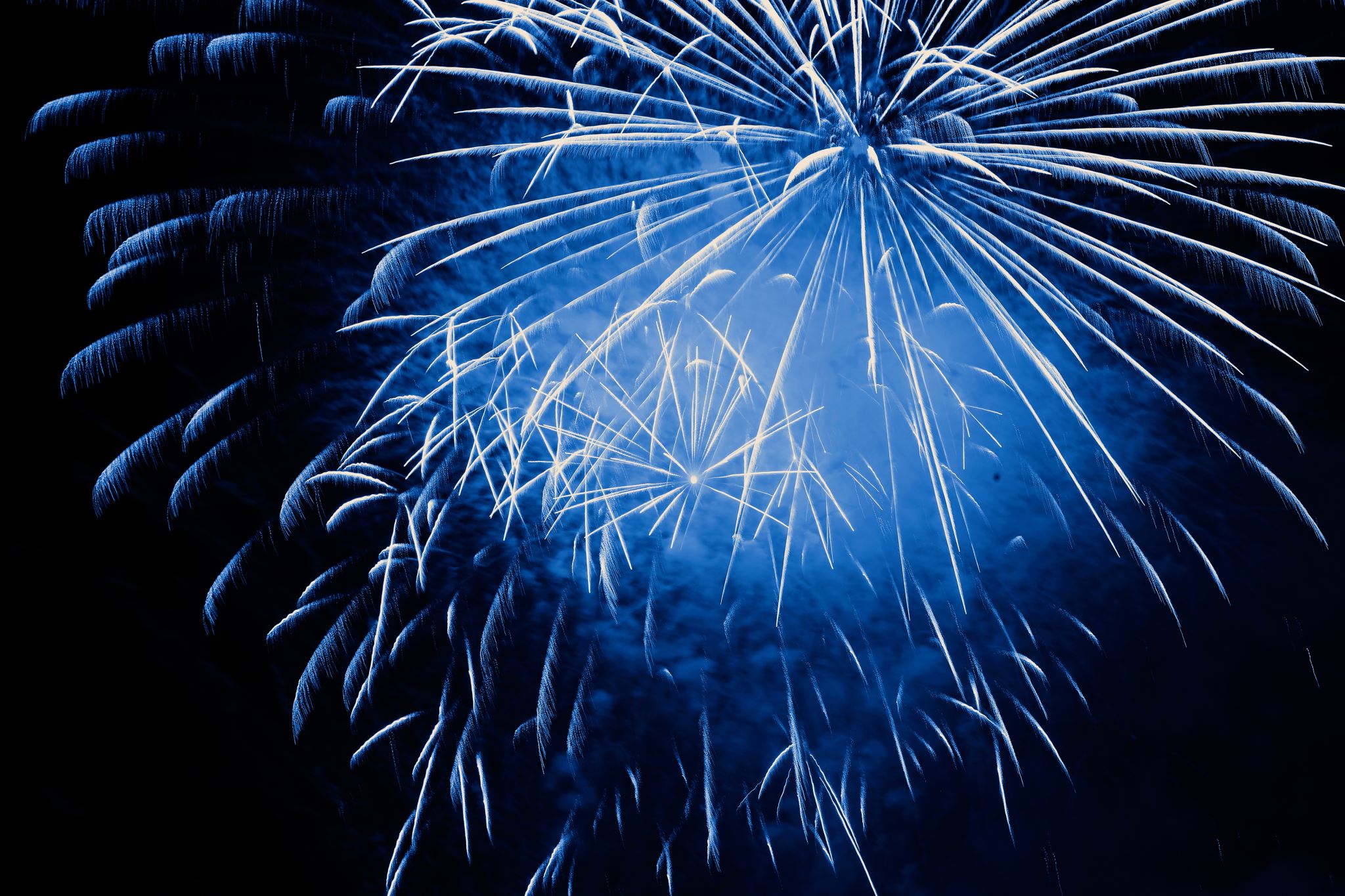 Kellie HoldenAdministratorGoodlad Institute for Educational Renewal UW Bothell
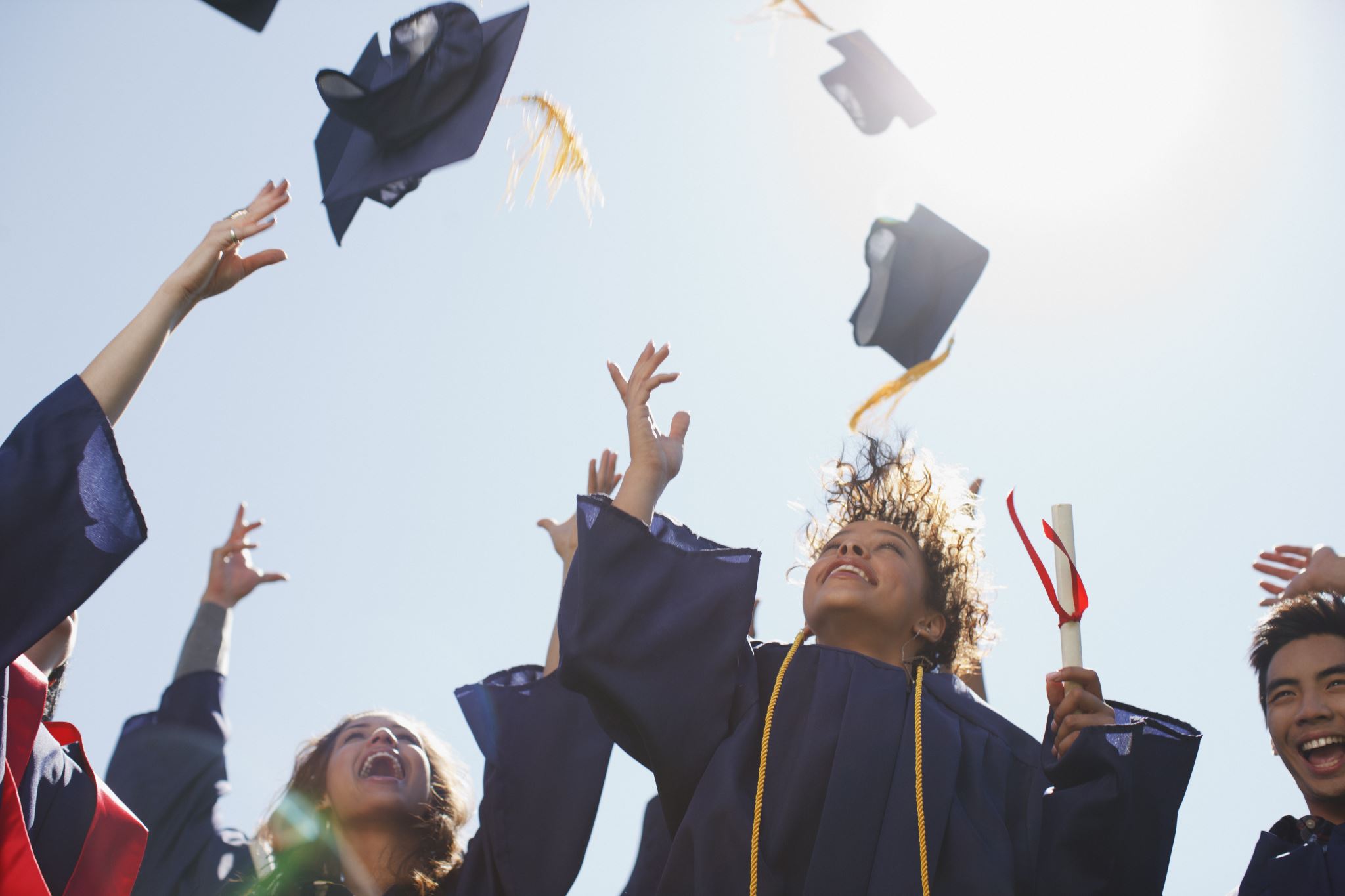 Congratulations!
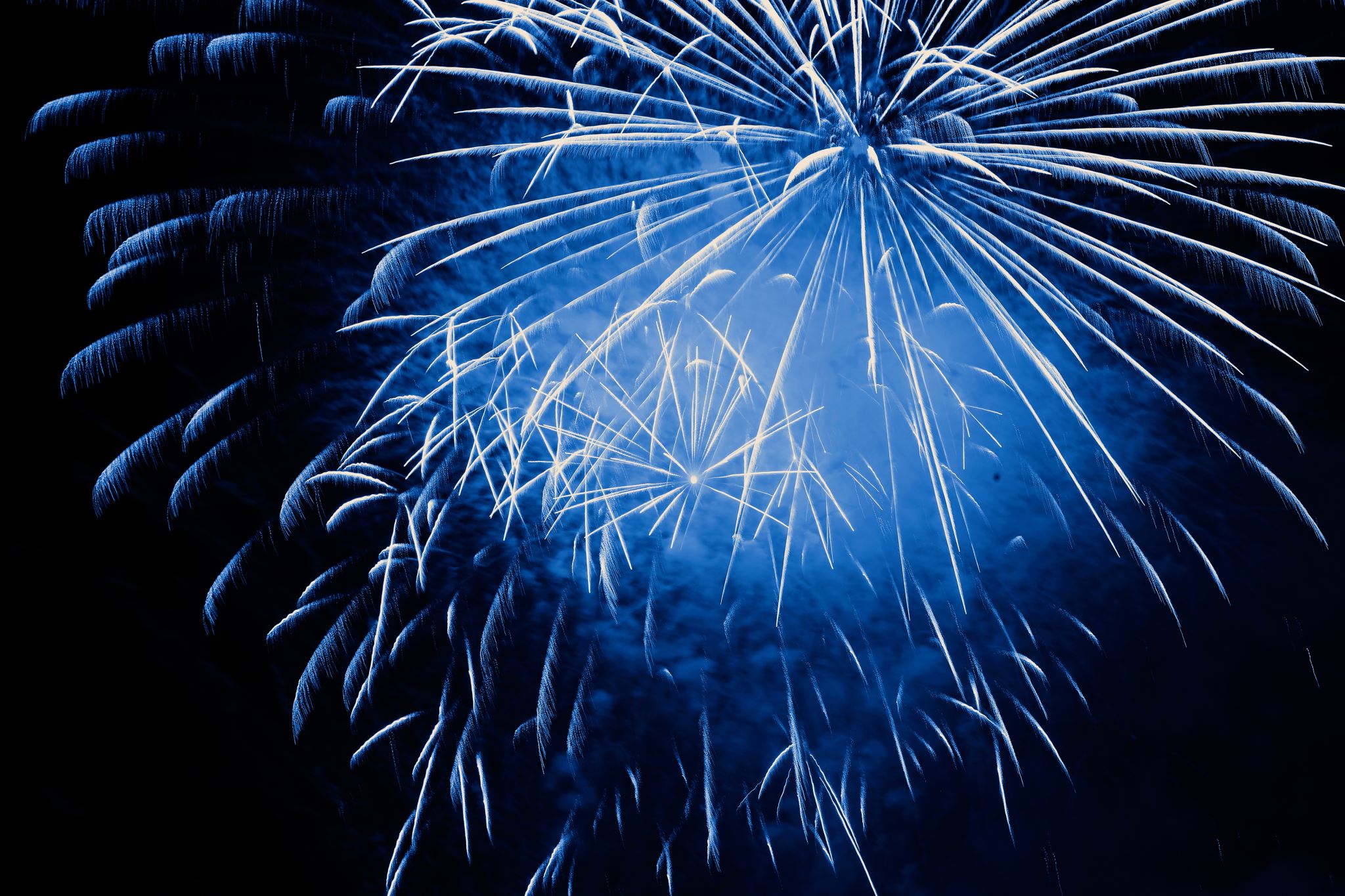 Katia Jossa-JouableFiscal Specialist IIDepartment of Chemical EngineeringCollege of Engineering
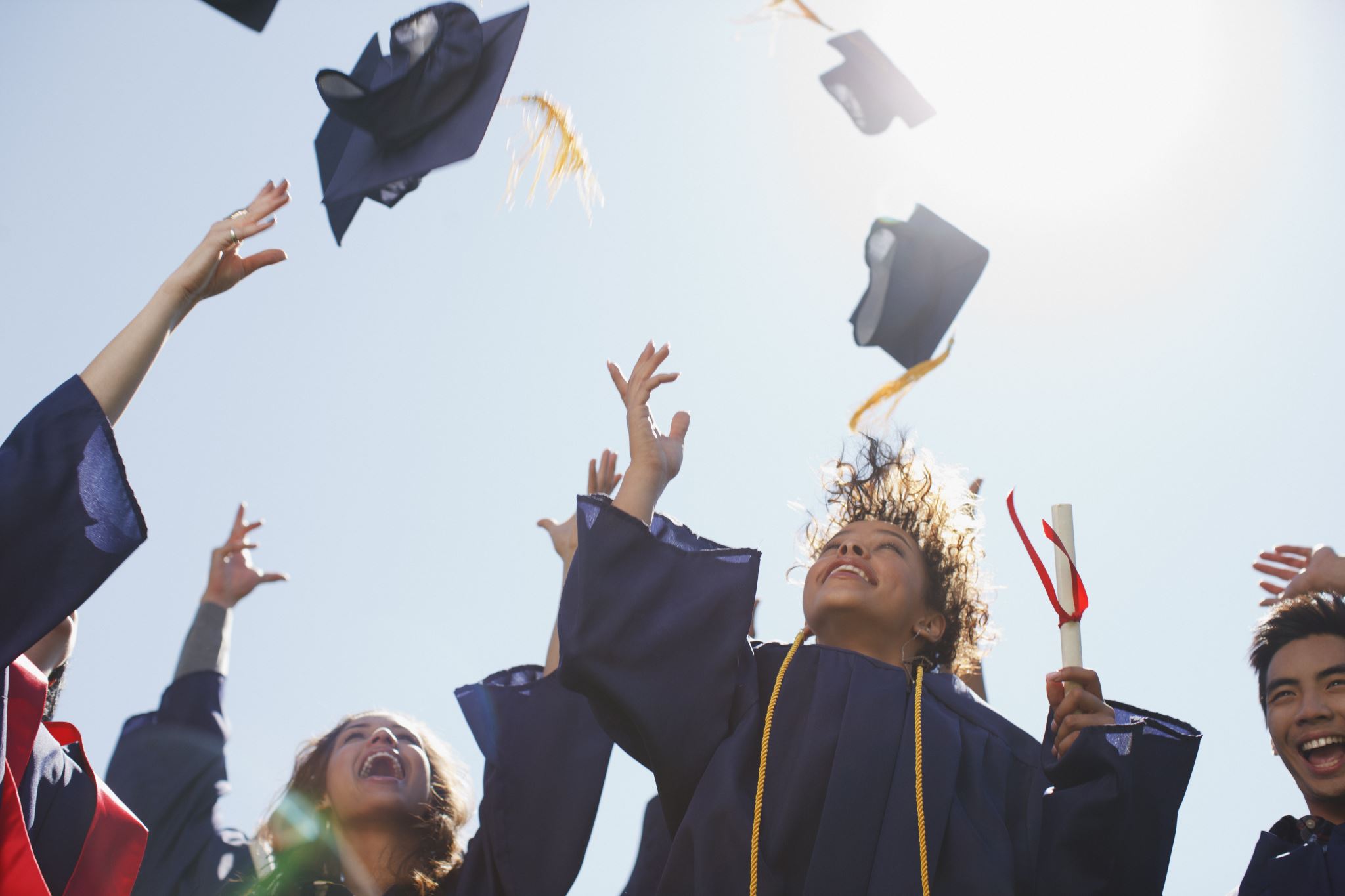 Congratulations!
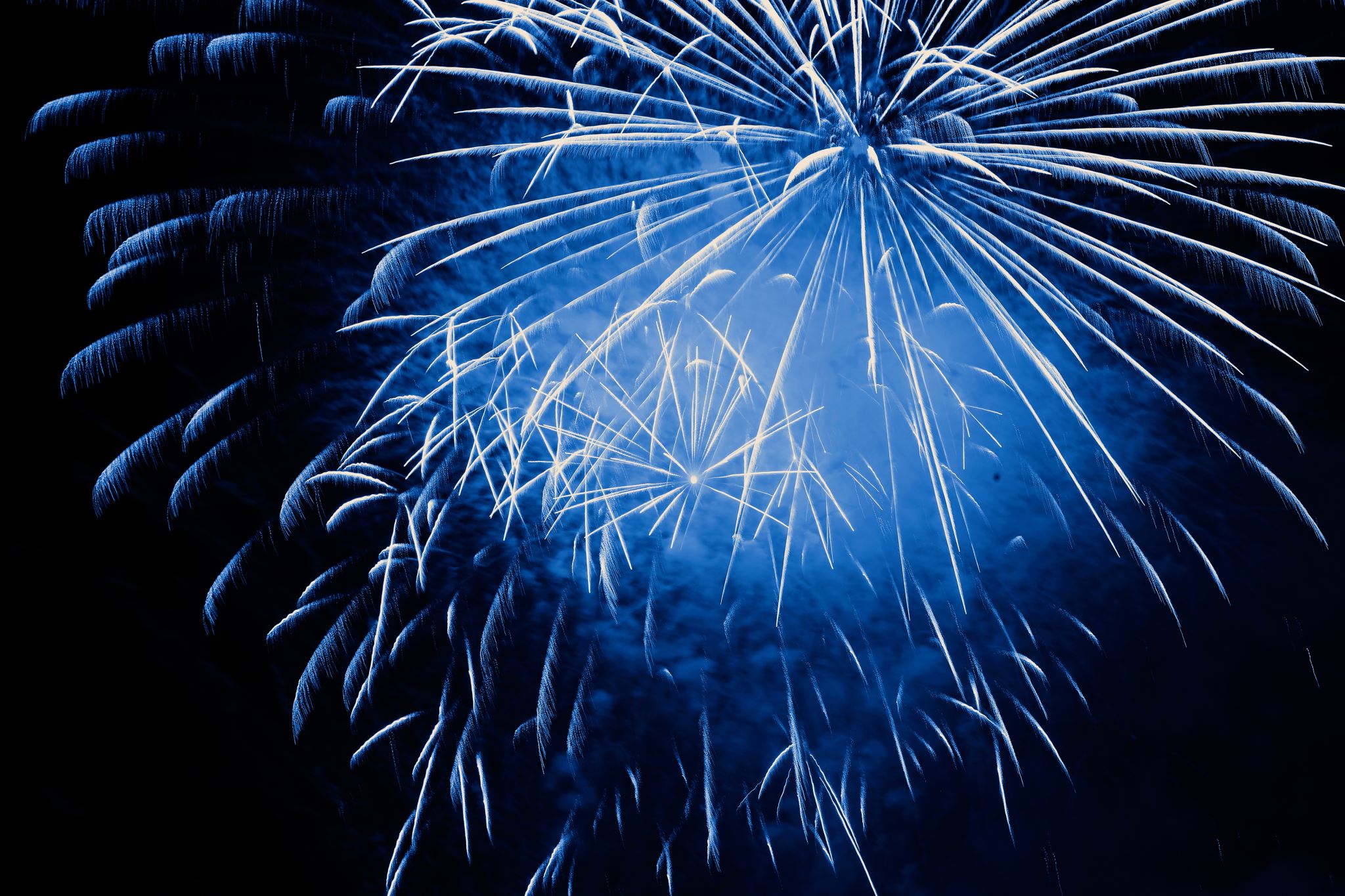 Morgan KeysGrants & Contracts AnalystDivision of Dermatology, Department of MedicineSchool of Medicine
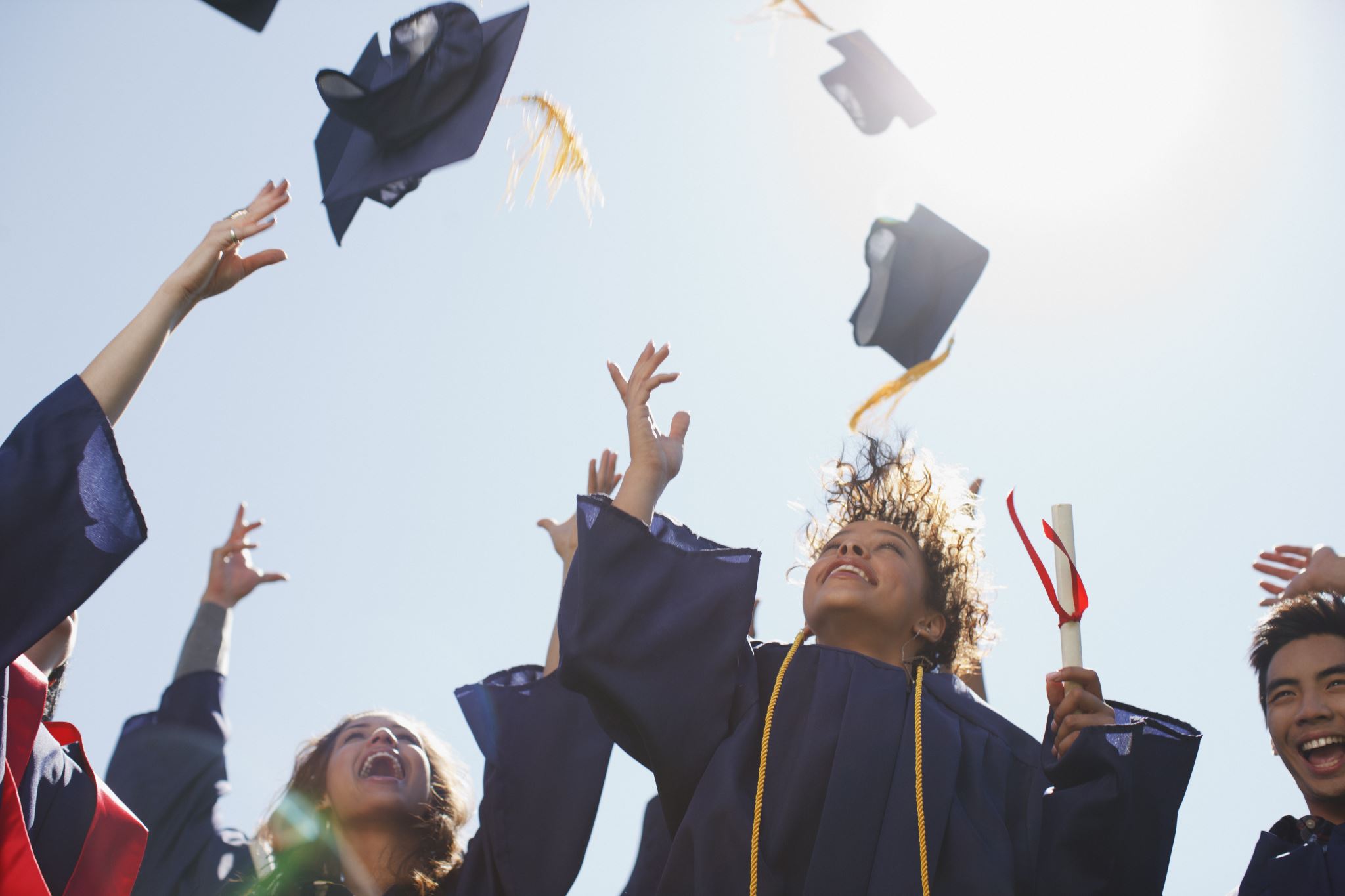 Congratulations!
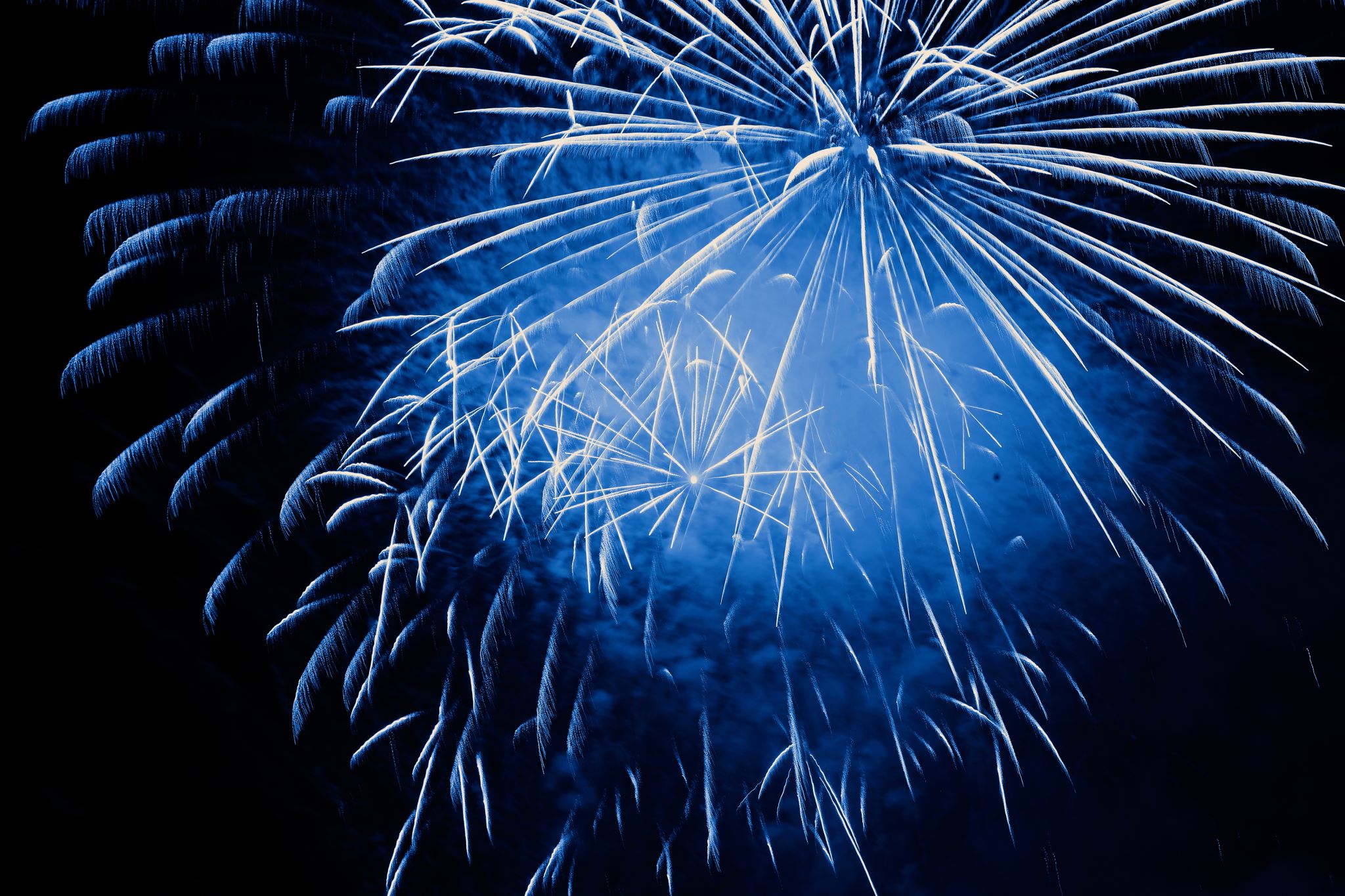 Paula KuroseBudget Analyst LeadDepartment of Atmospheric SciencesCollege of the Environment
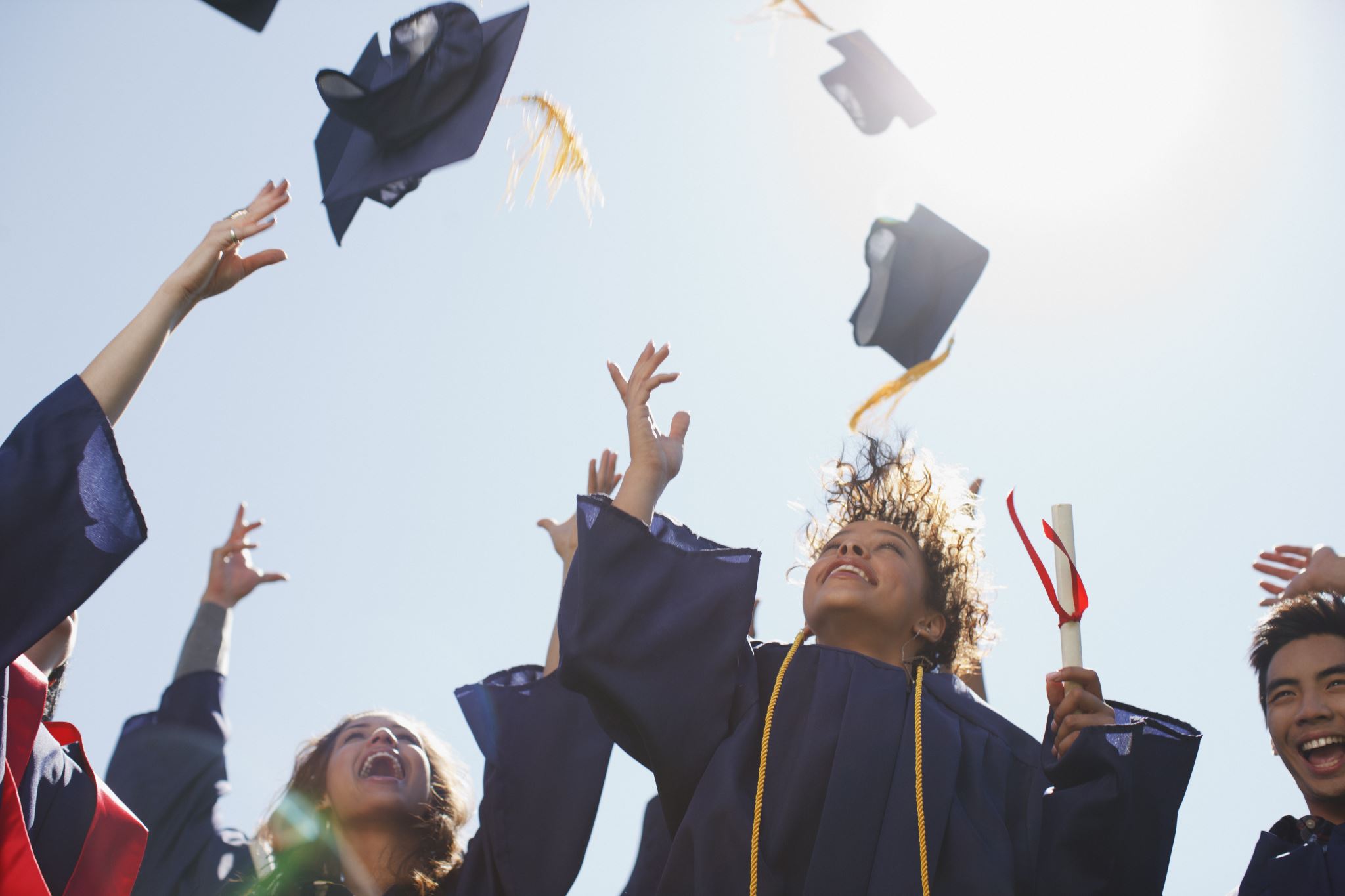 Congratulations!
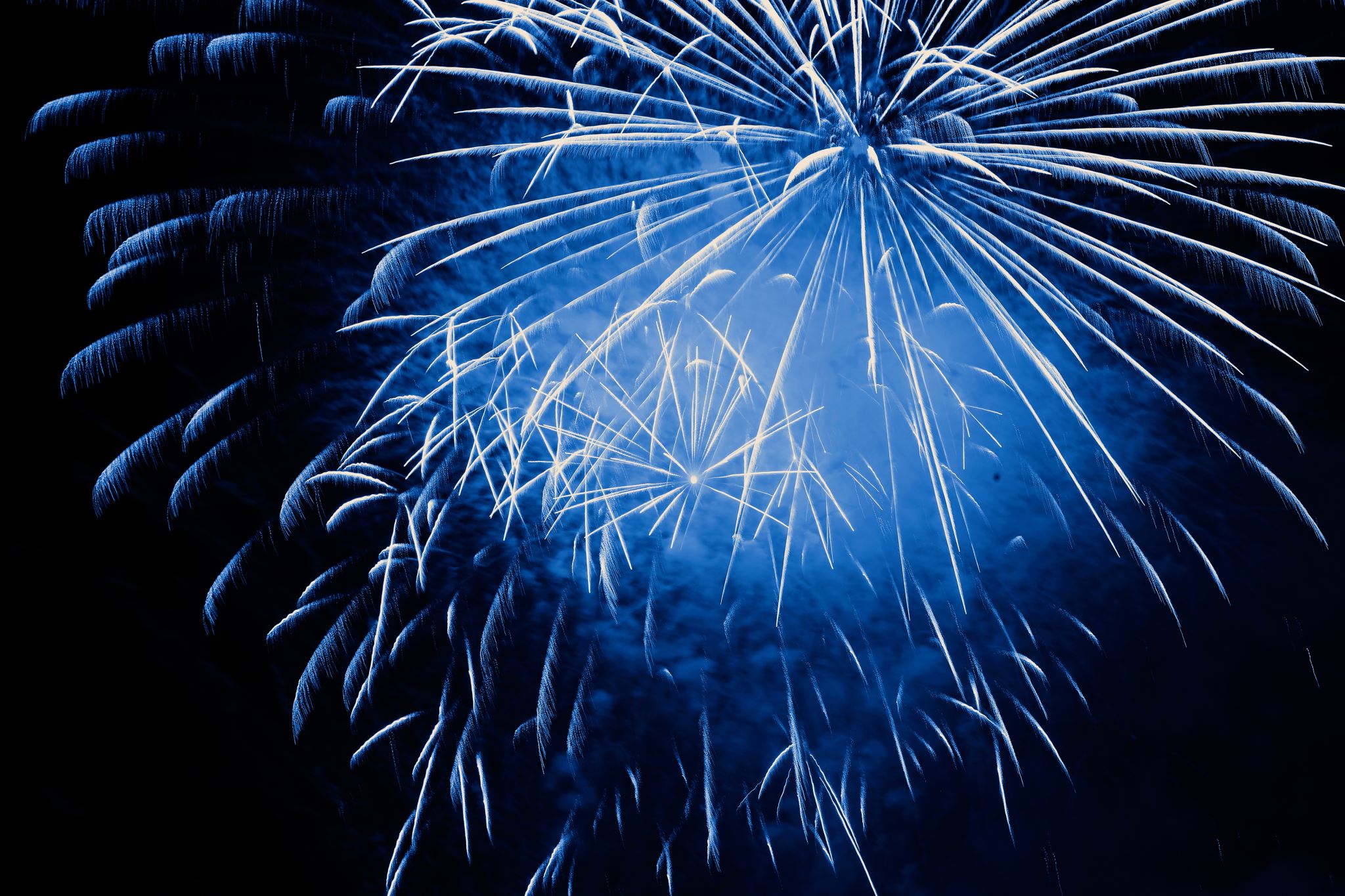 Leesa KurtzFront Office ManagerDepartment of Chemistry
College of Arts & Sciences
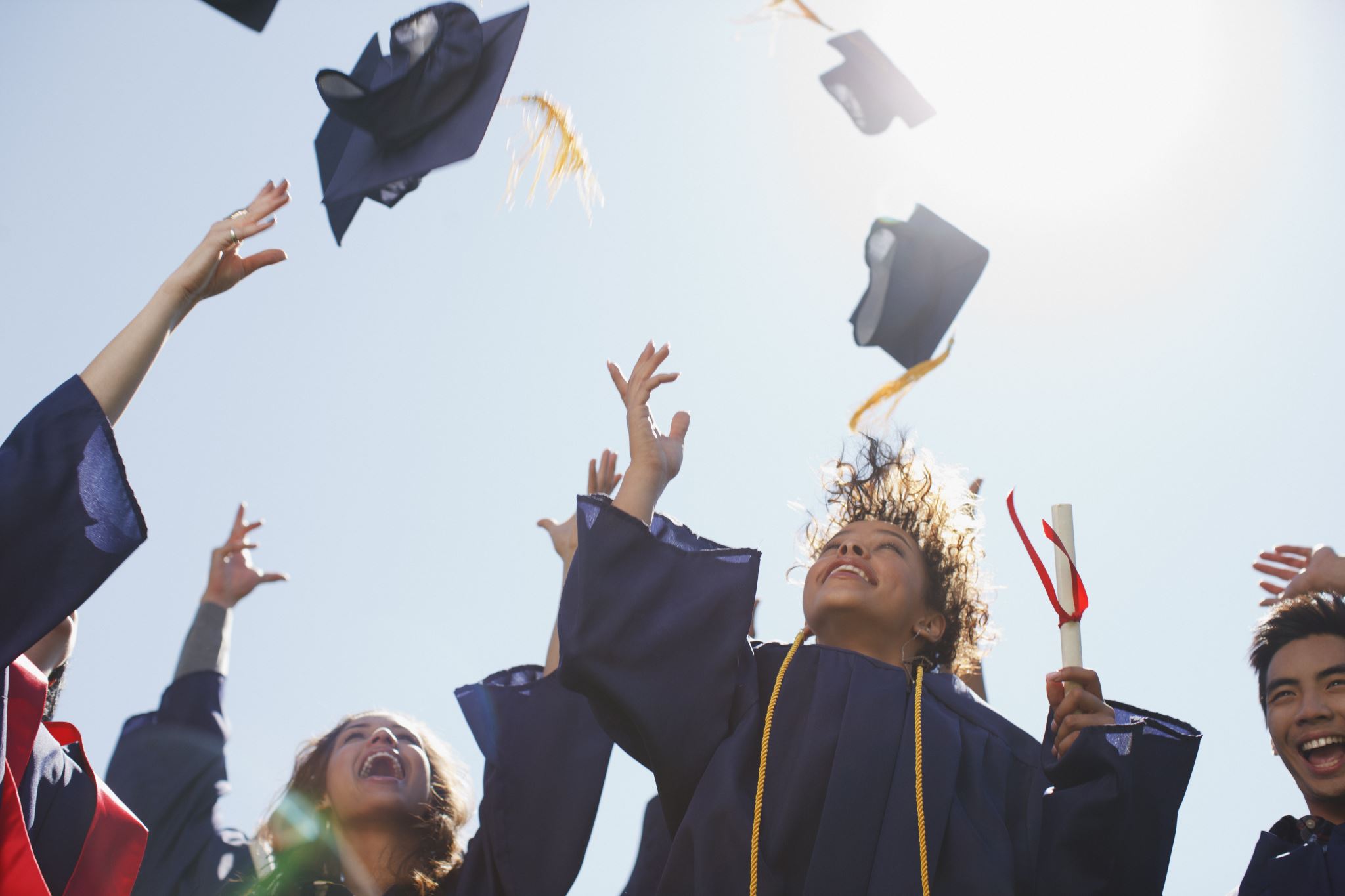 Congratulations!
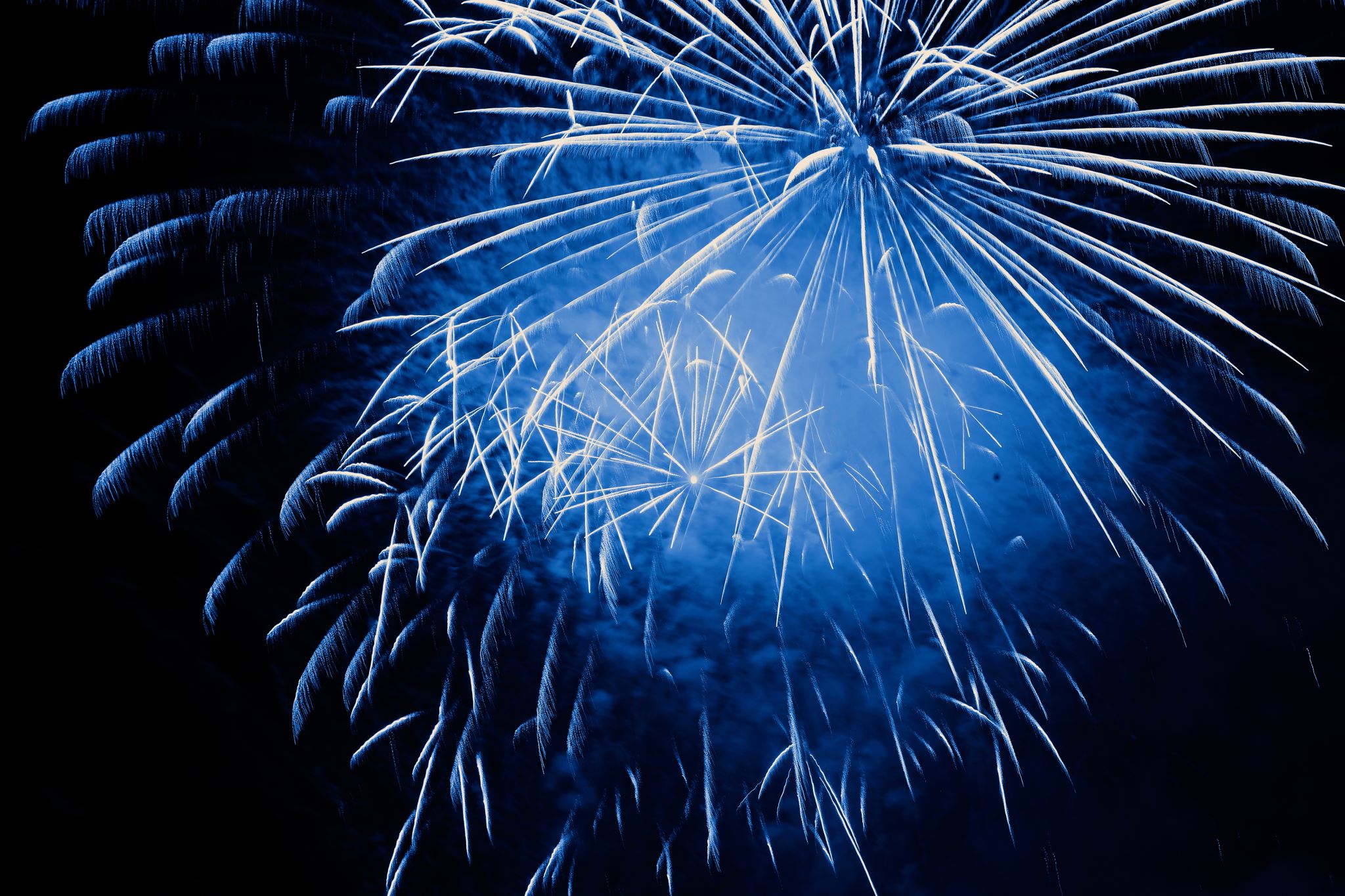 Chloe MaharAssistant to the ChairDepartment of EconomicsCollege of Arts & Sciences
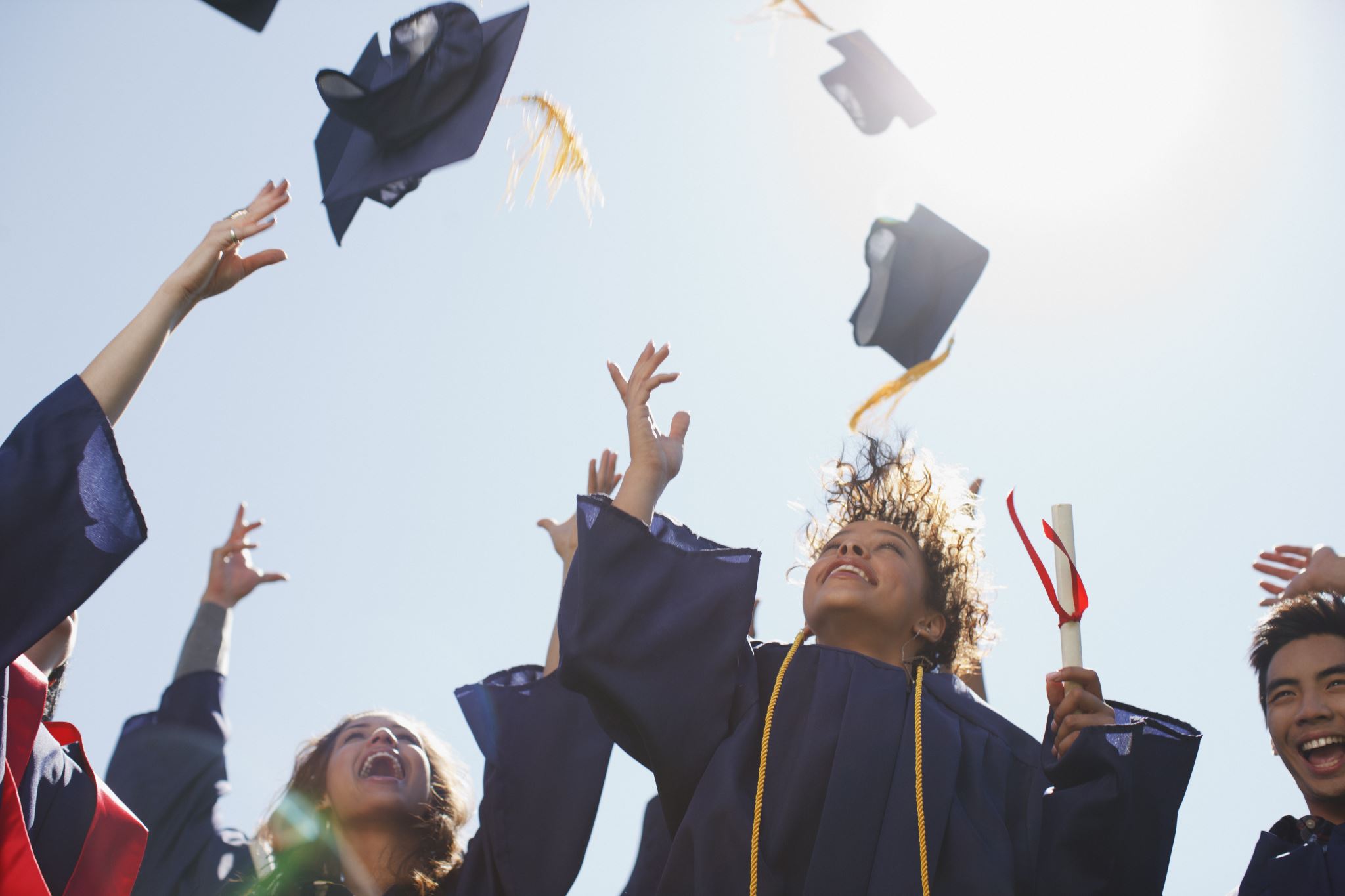 Congratulations!
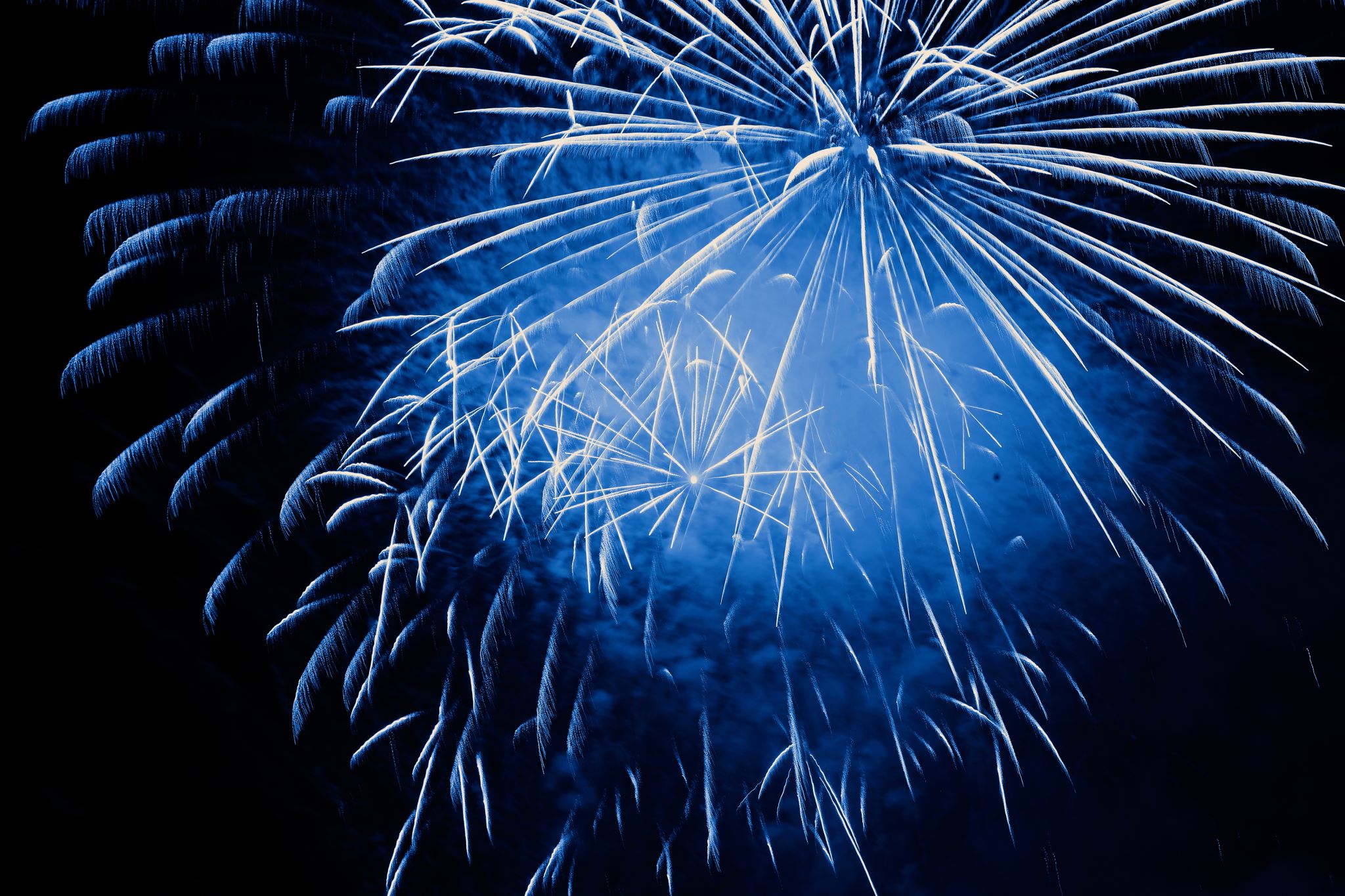 Ashley T. MartinBudget/Fiscal AnalystOffice of Minority Affairs & Diversity
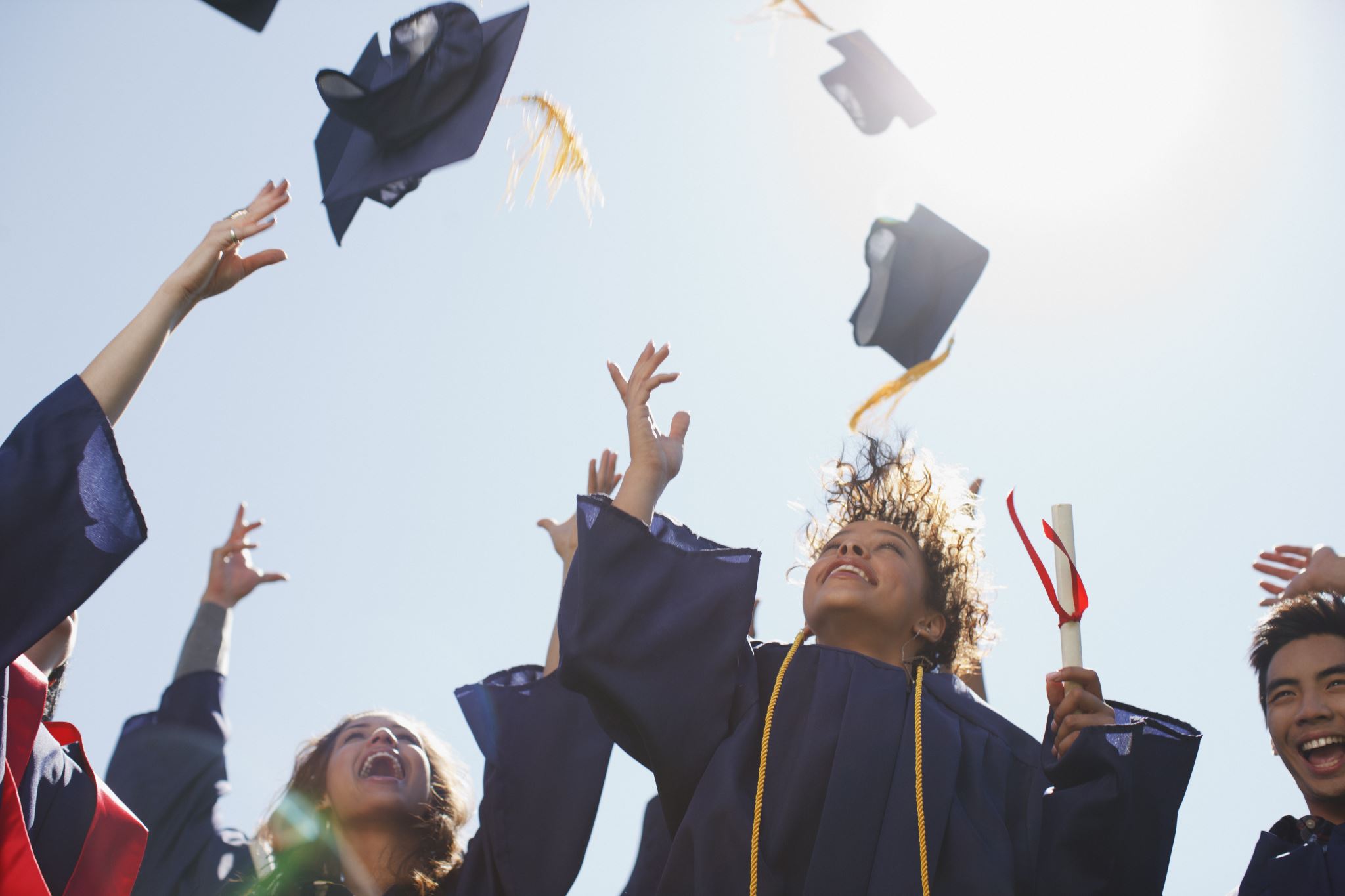 Congratulations!
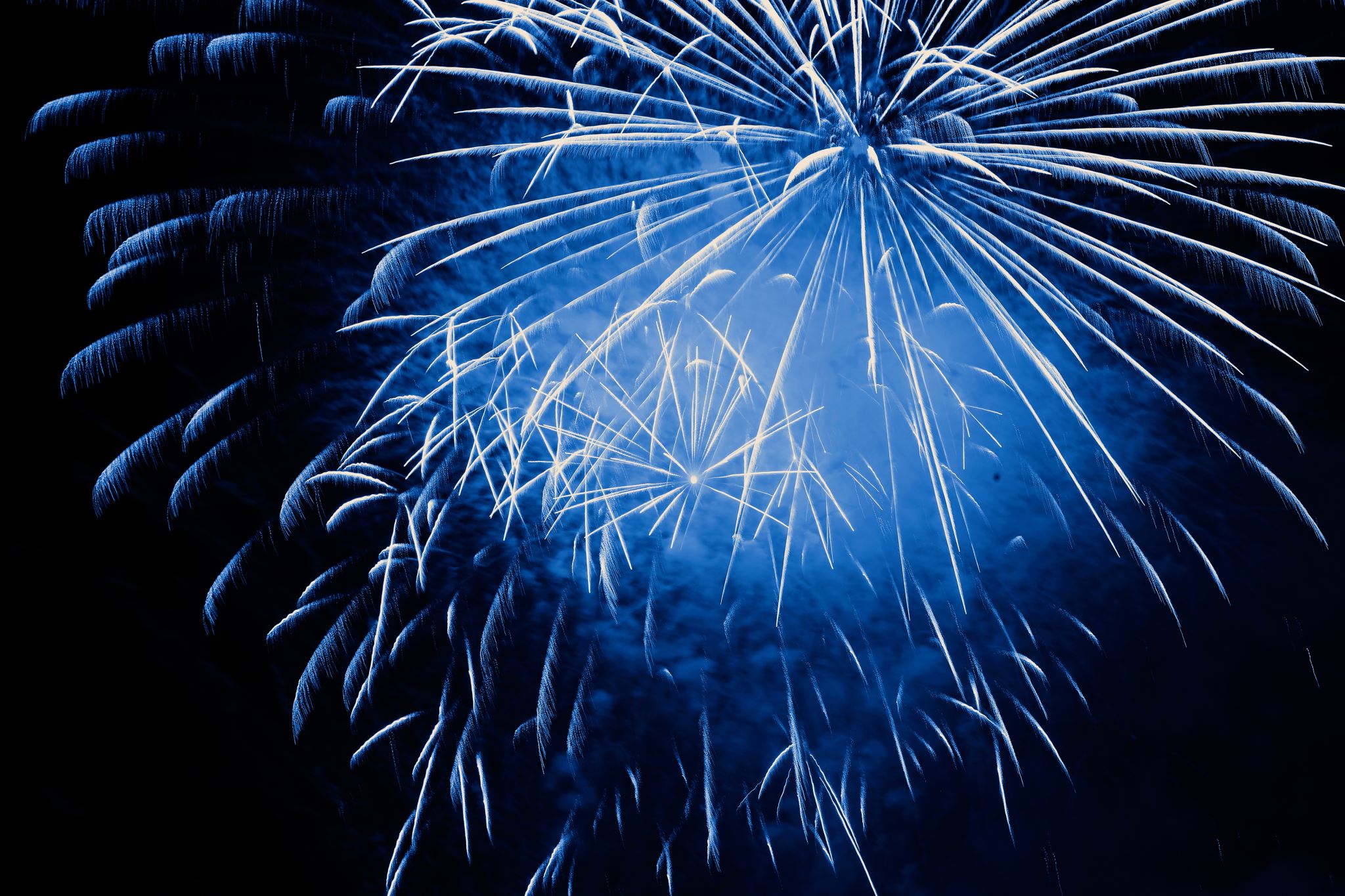 Mary Martha McNallyFiscal Specialist IIUW Health Sciences Library
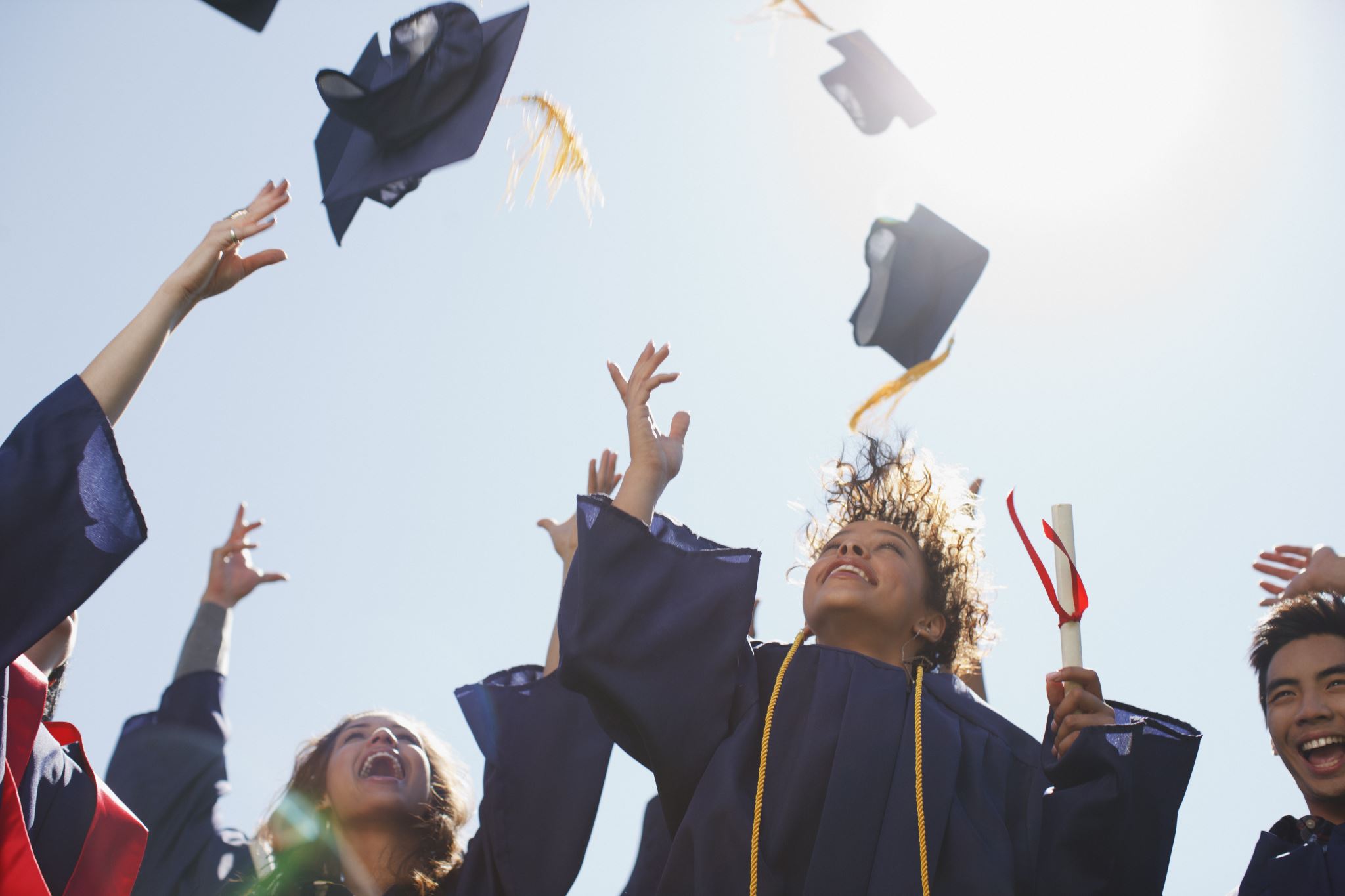 Congratulations!
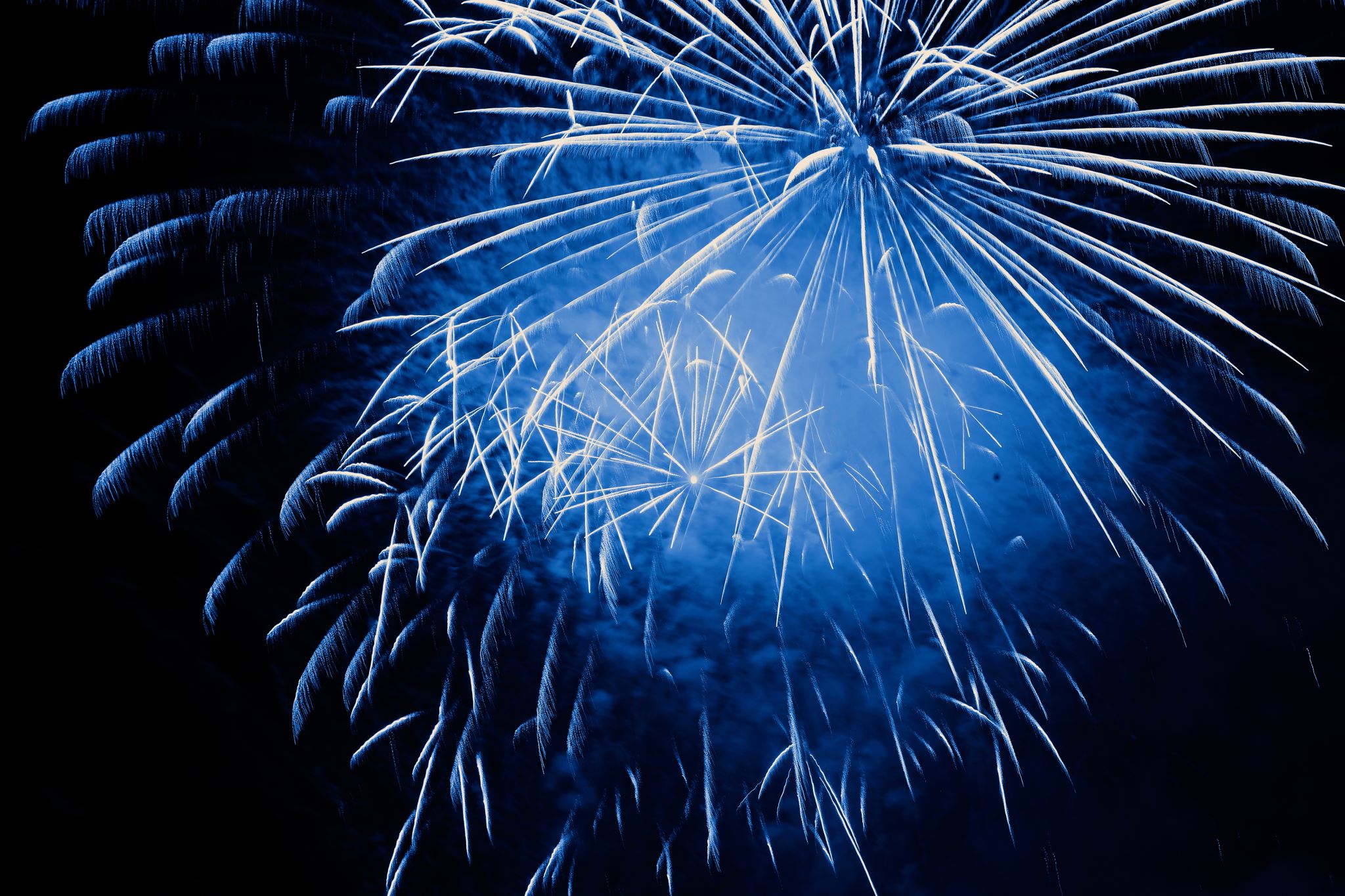 Jacqueline MuongchanhFiscal Specialist IIDivision of Allergy & Infectious DiseasesDepartment of MedicineSchool of Medicine
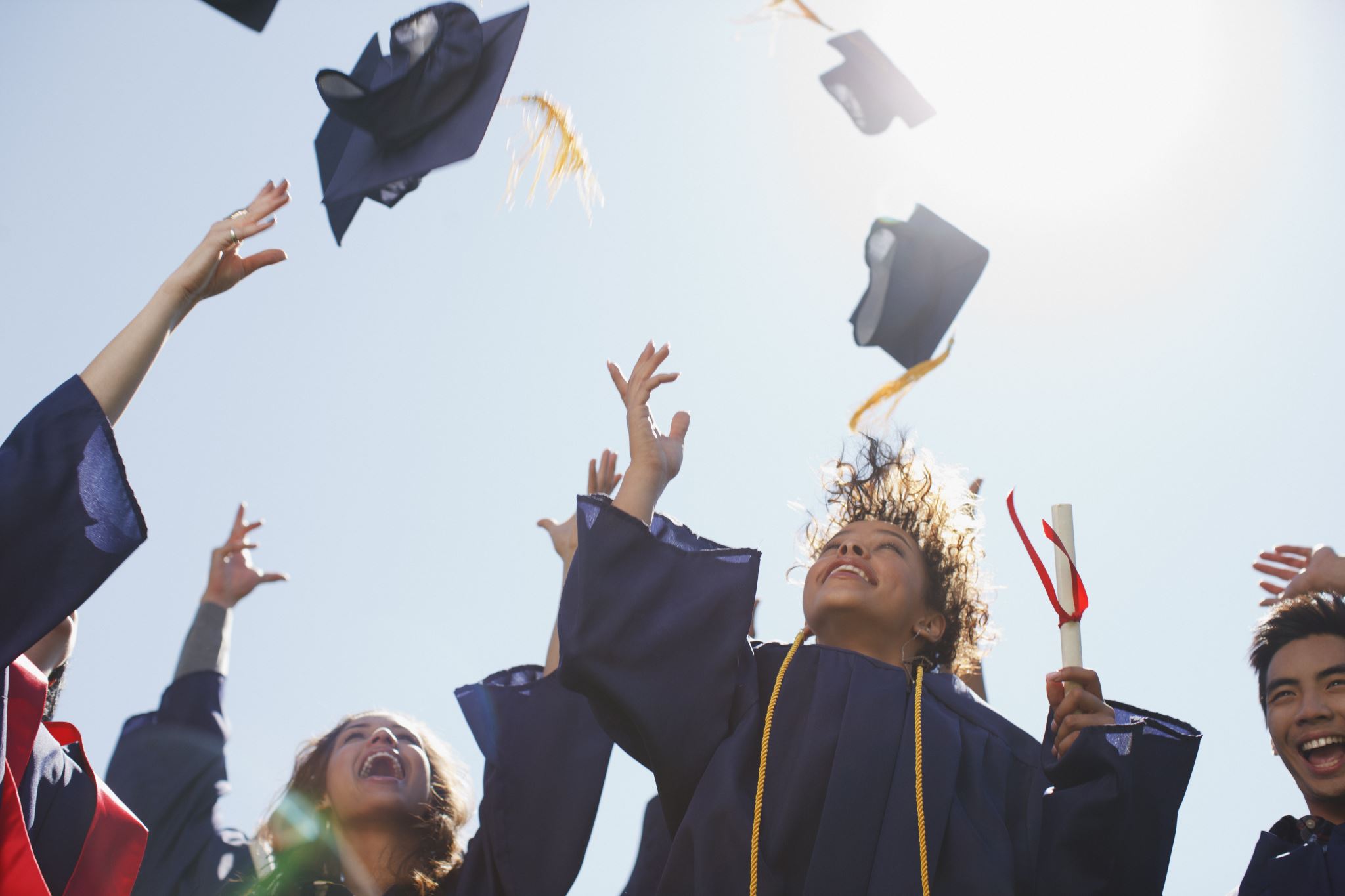 Congratulations!
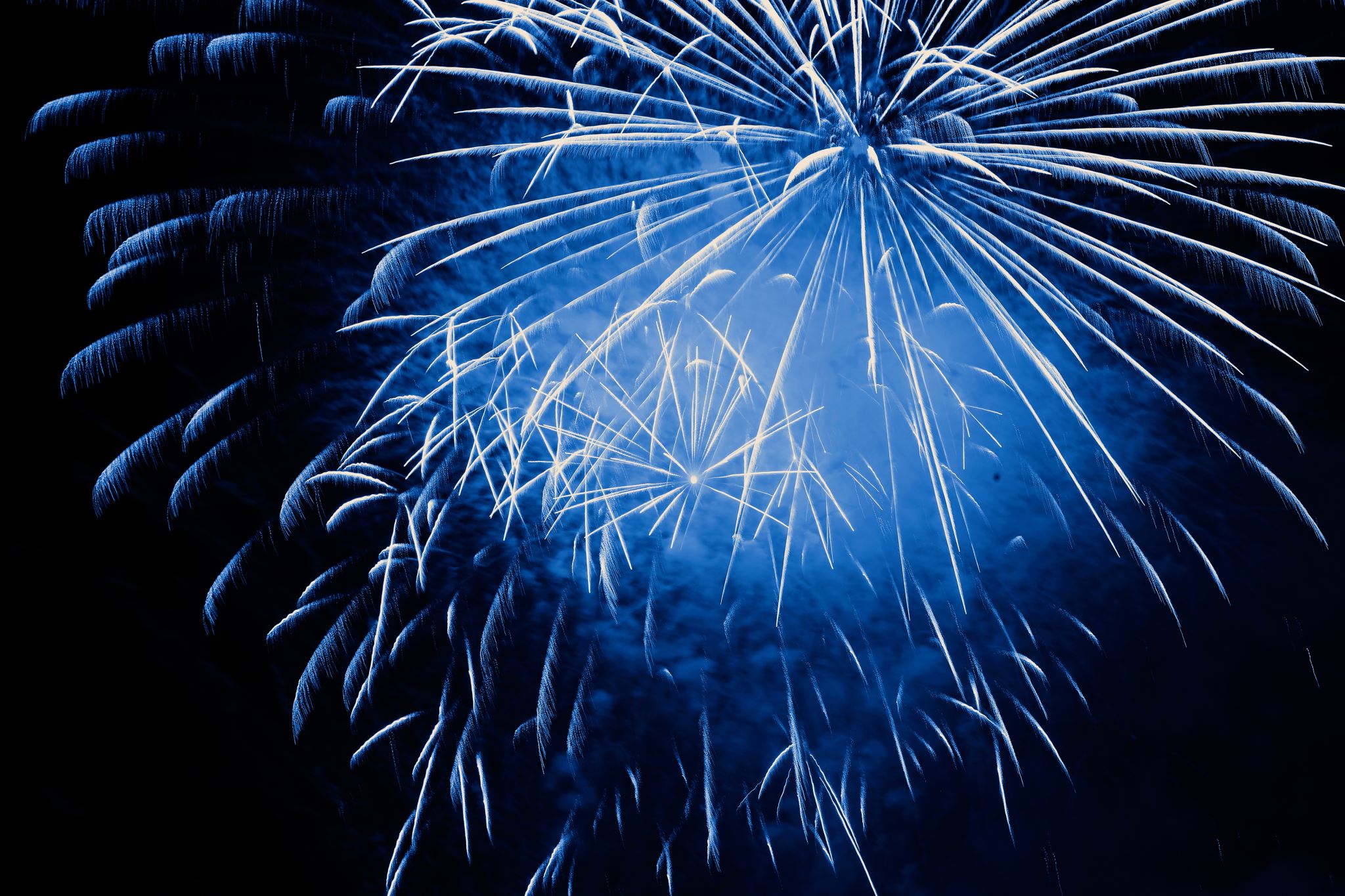 Amanda NguyenBudget Fiscal Analyst LeadDeans OfficeCollege of the Environment
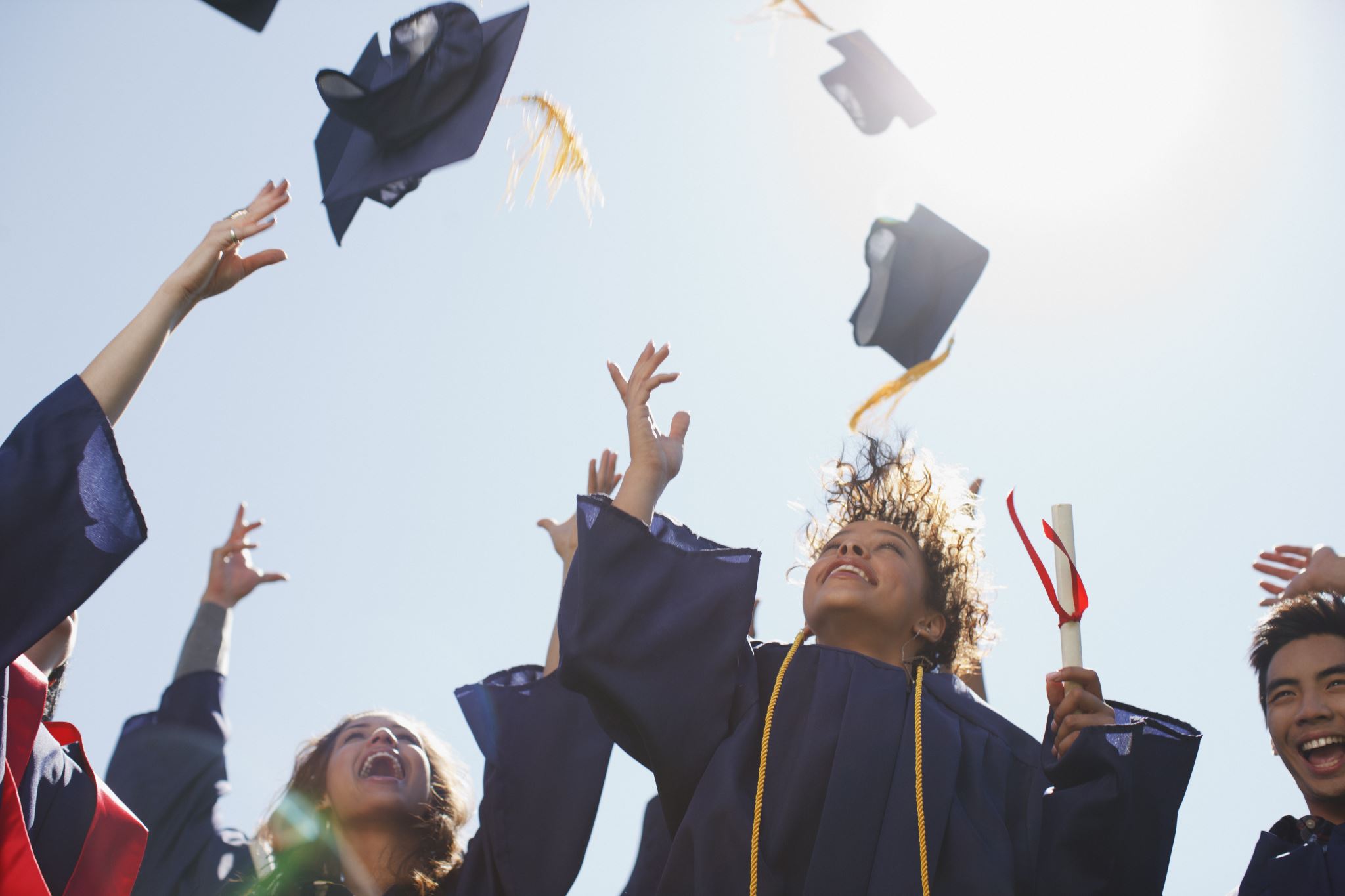 Congratulations!
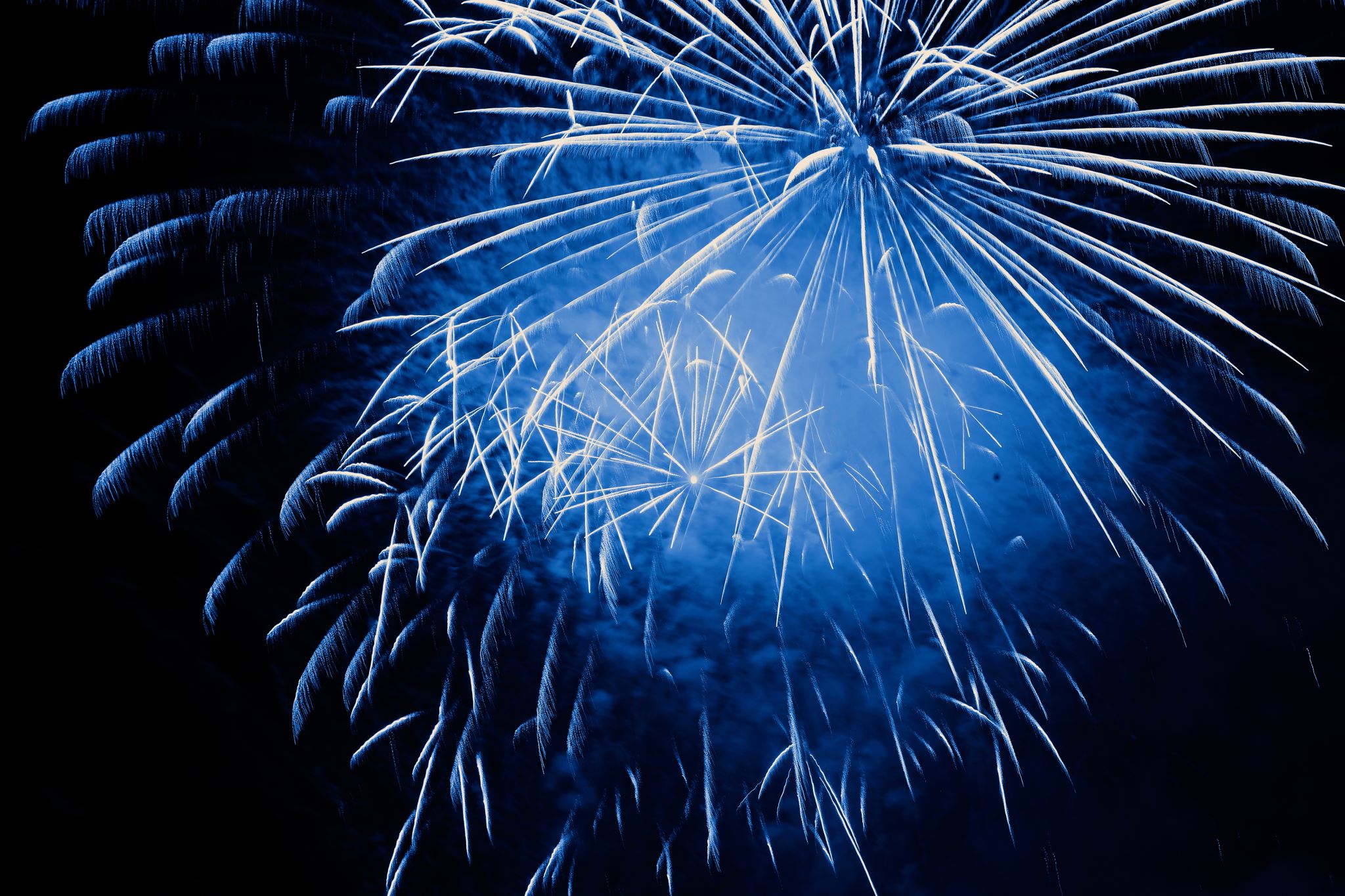 Yoshie PearceProgram Operations SpecialistDepartment of Ocean PhysicsApplied Physics Laboratory
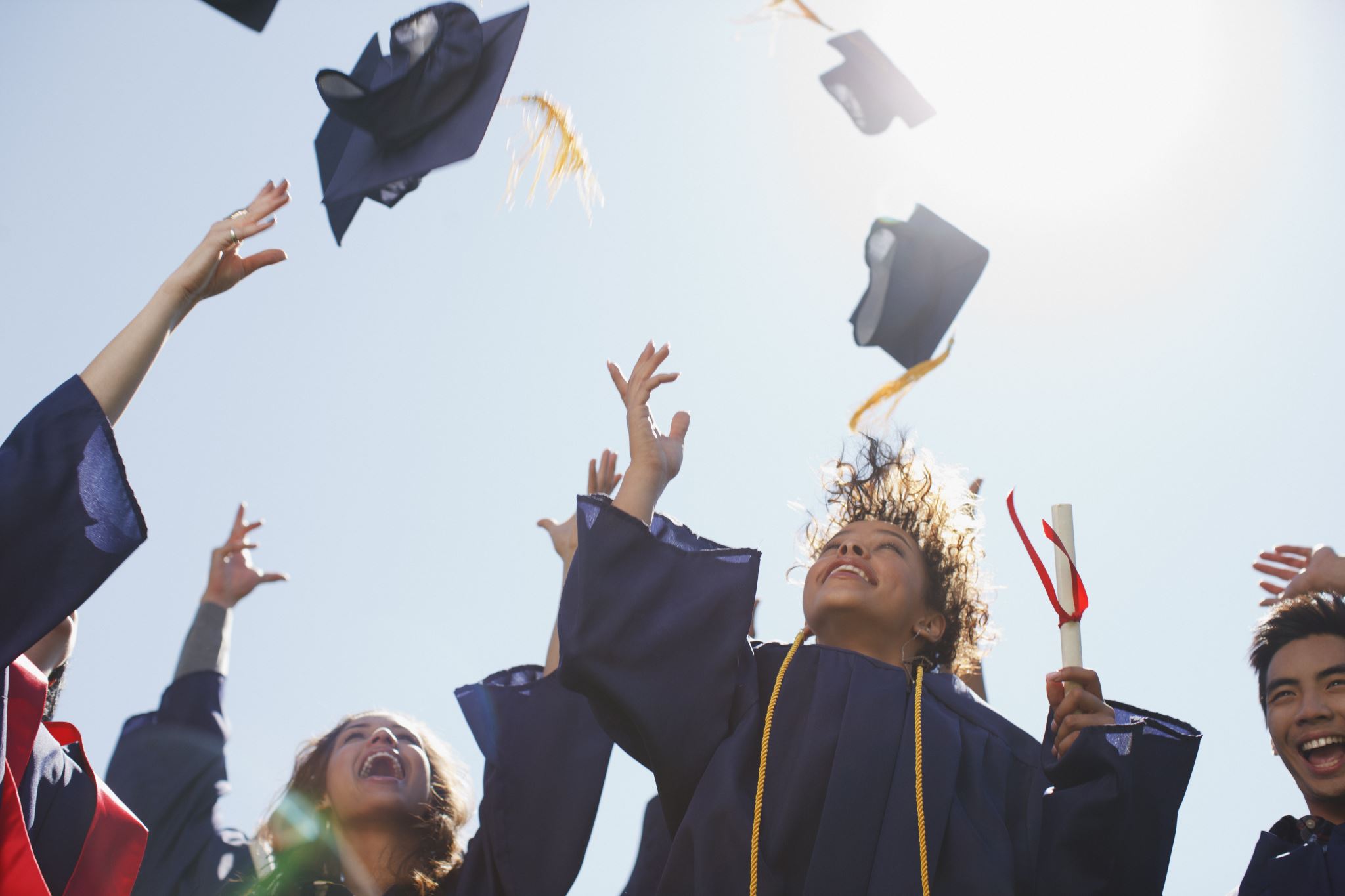 Congratulations!
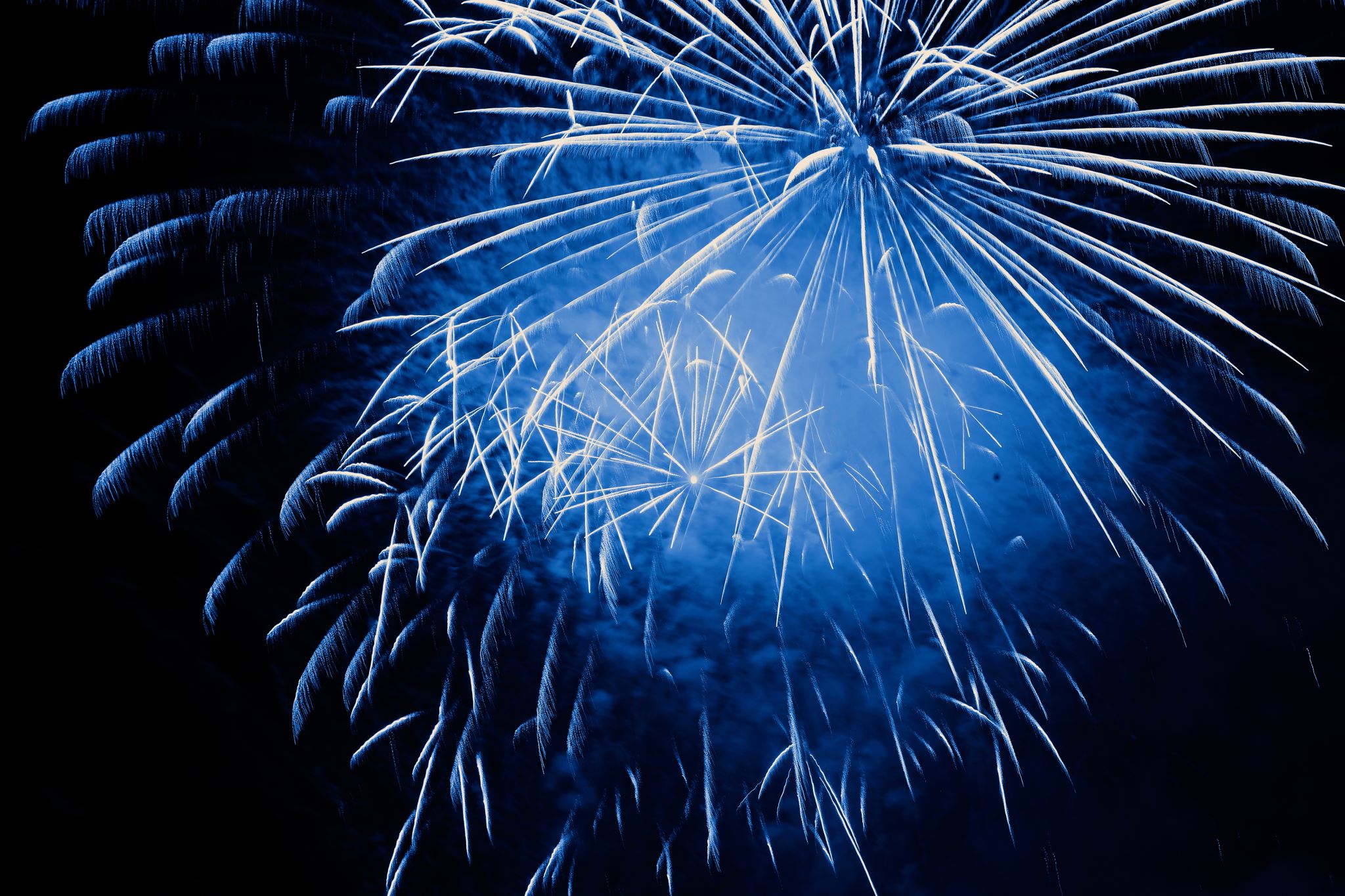 Sarah PresslGrants ManagerDepartment of Genome SciencesSchool of Medicine
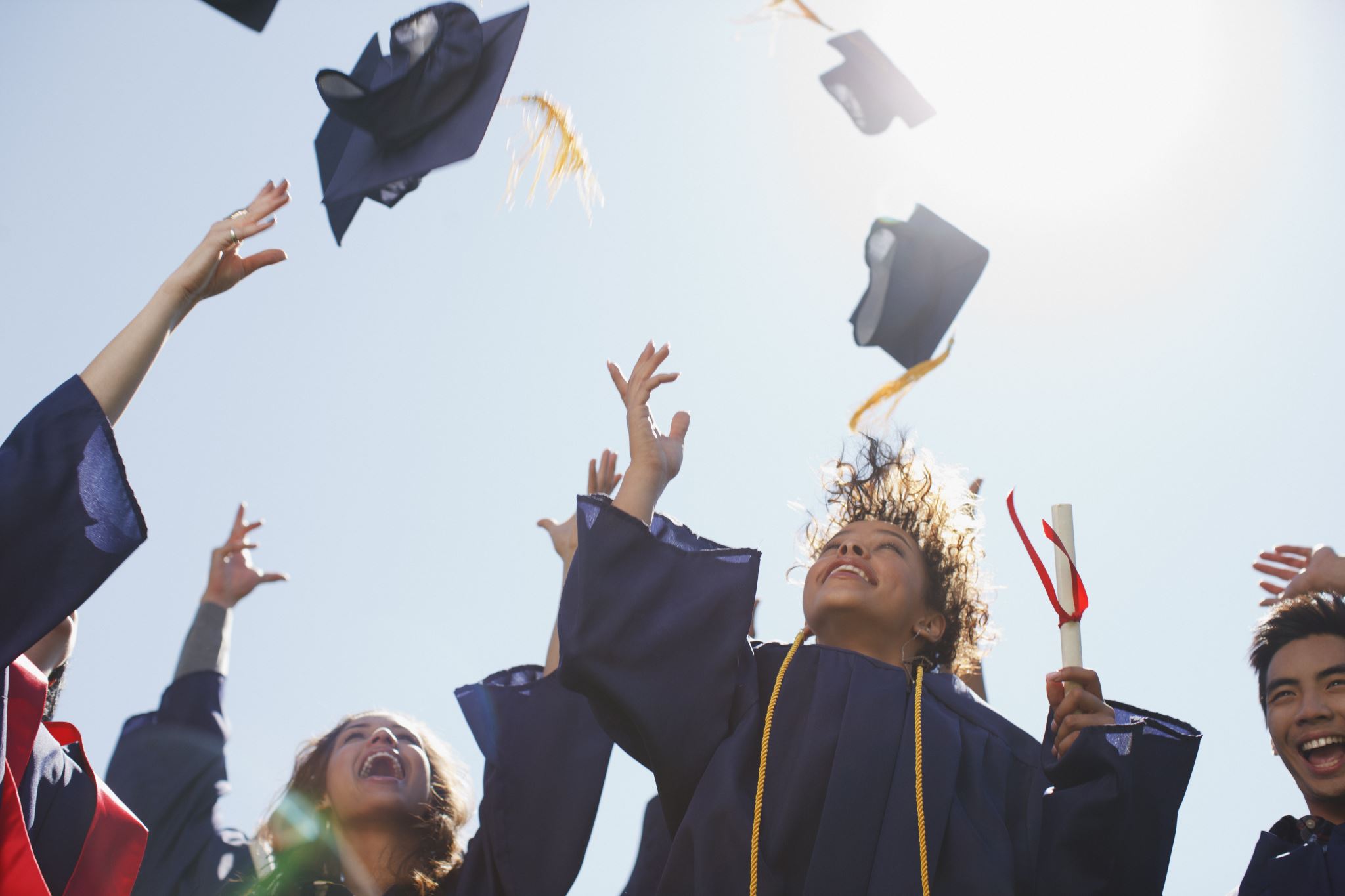 Congratulations!
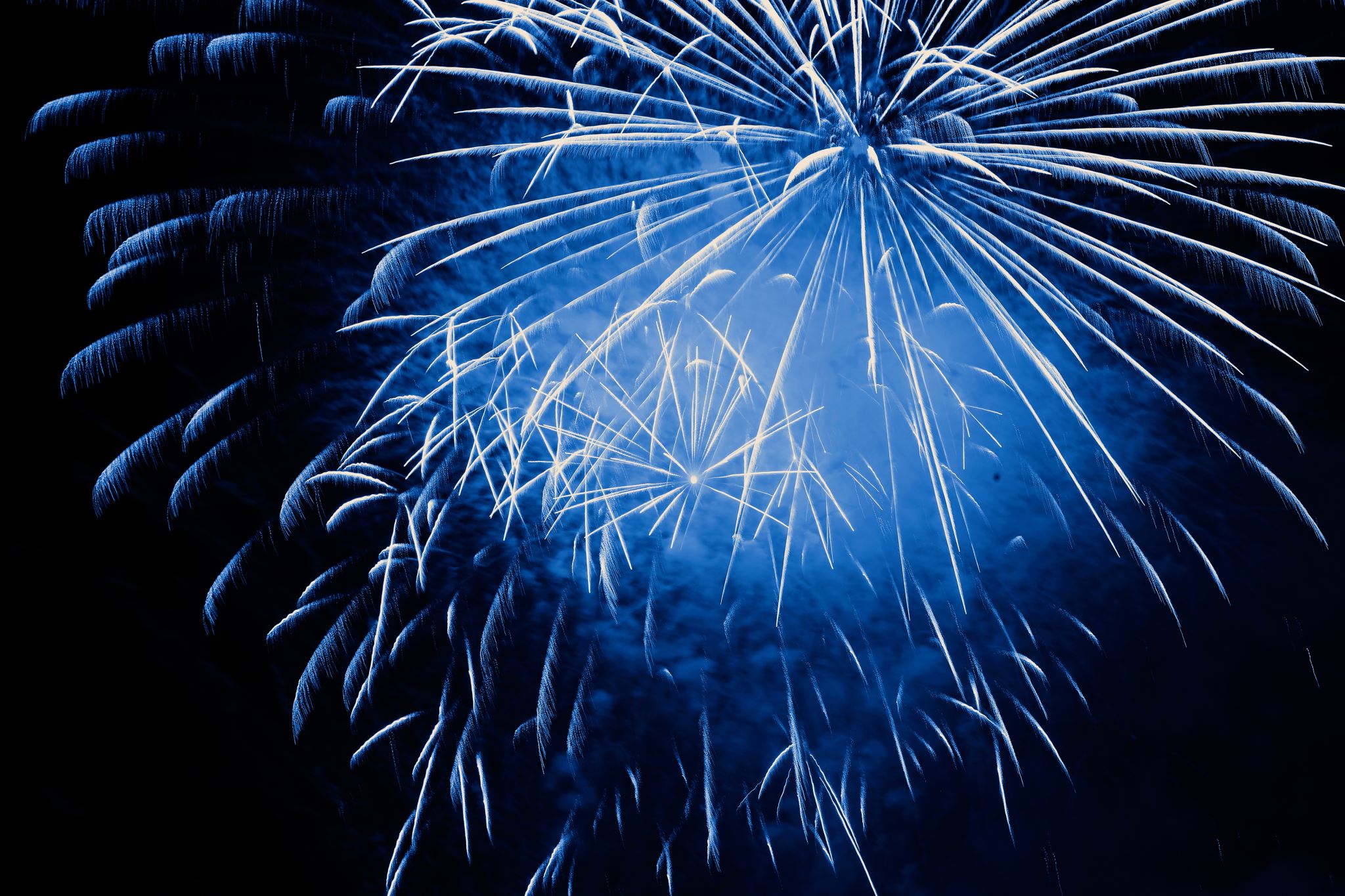 Anne D. RussellGrants & Contracts ManagerDepartment of Laboratory Medicine & PathologySchool of Medicine
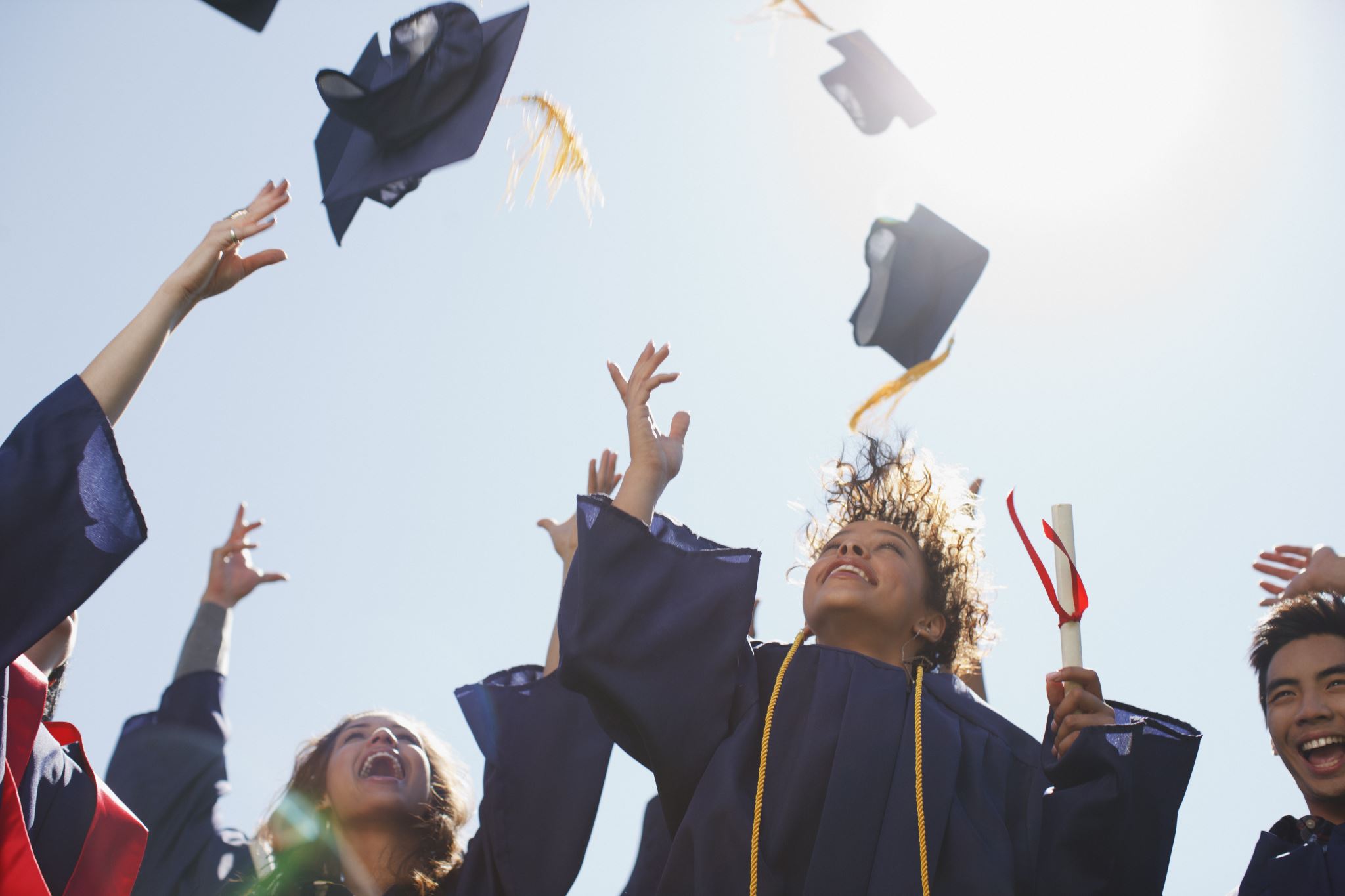 Congratulations!
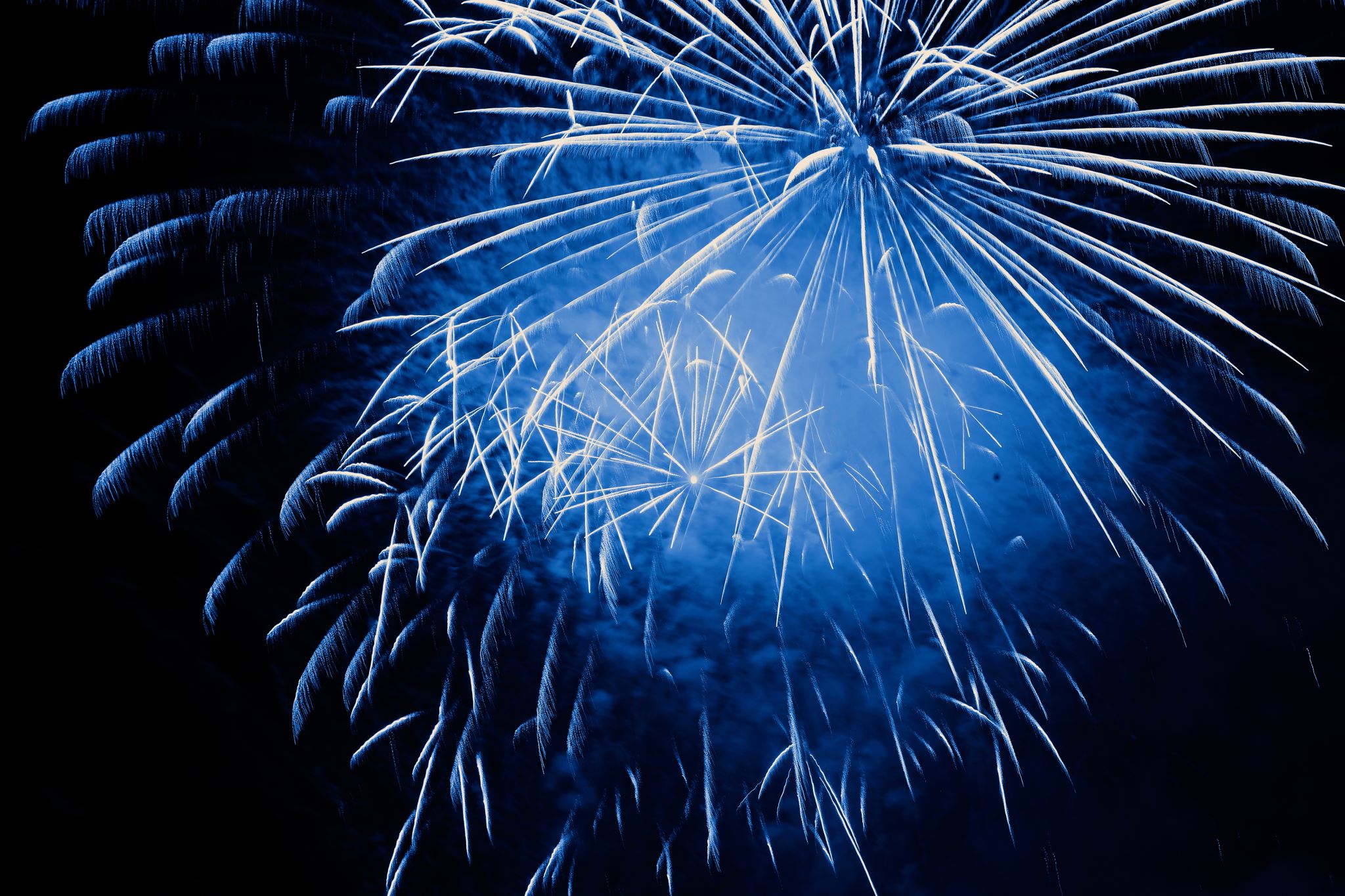 Dillon Van RensburgResearch ScientistInstitute of Translational Health Sciences
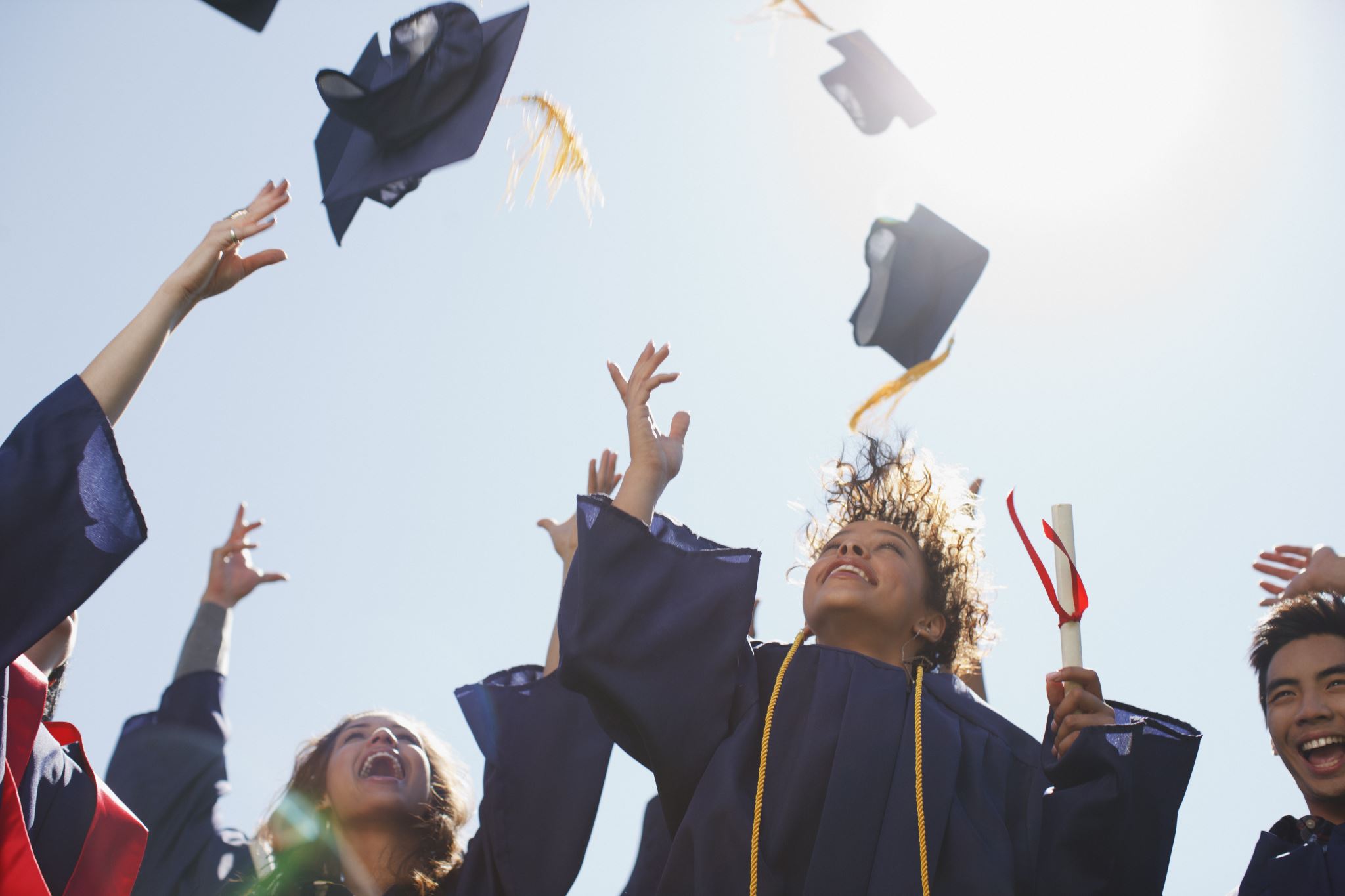 Congratulations!
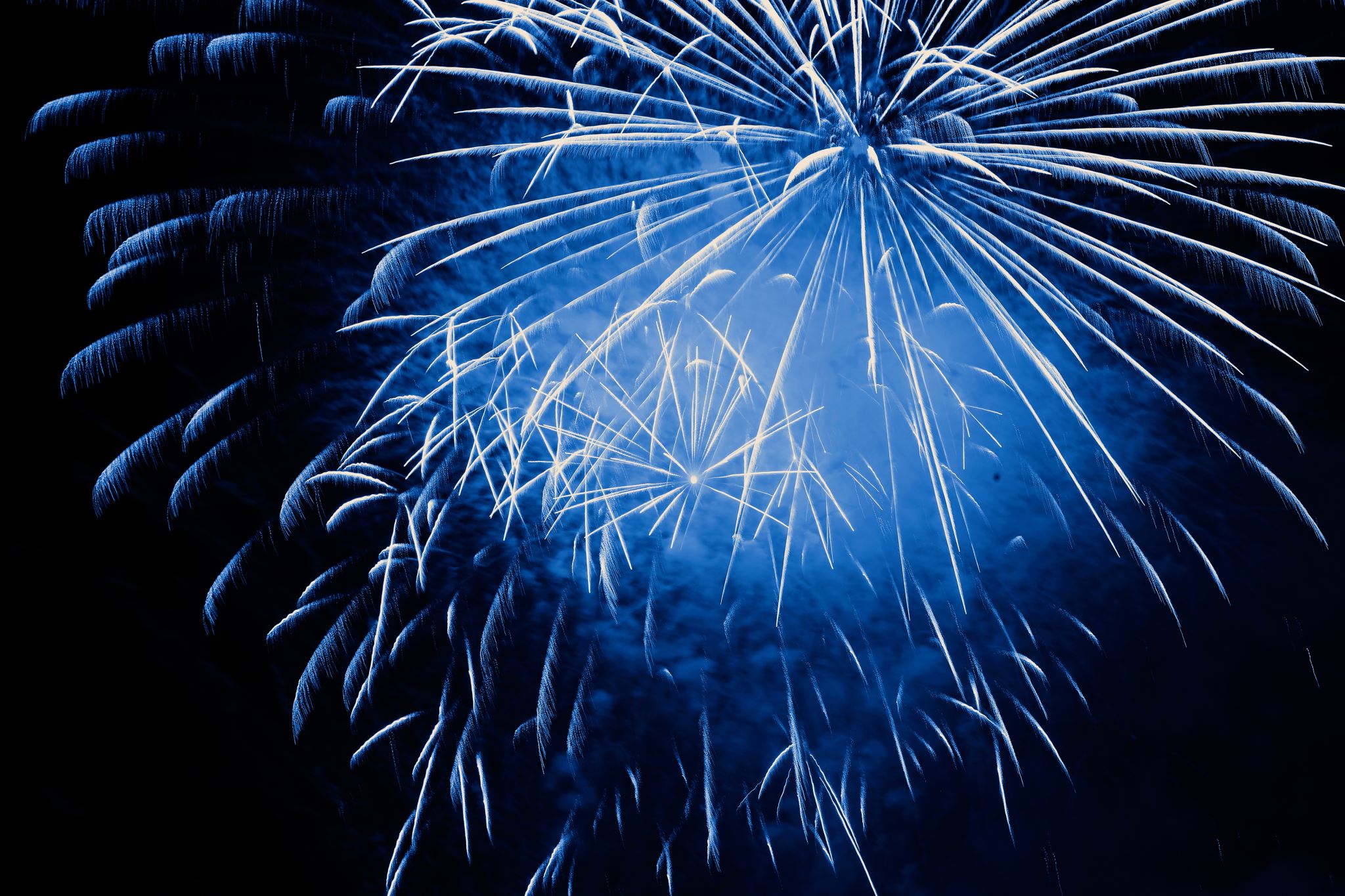 Angie WindusBudget/Fiscal AnalystWashington National Primate Center
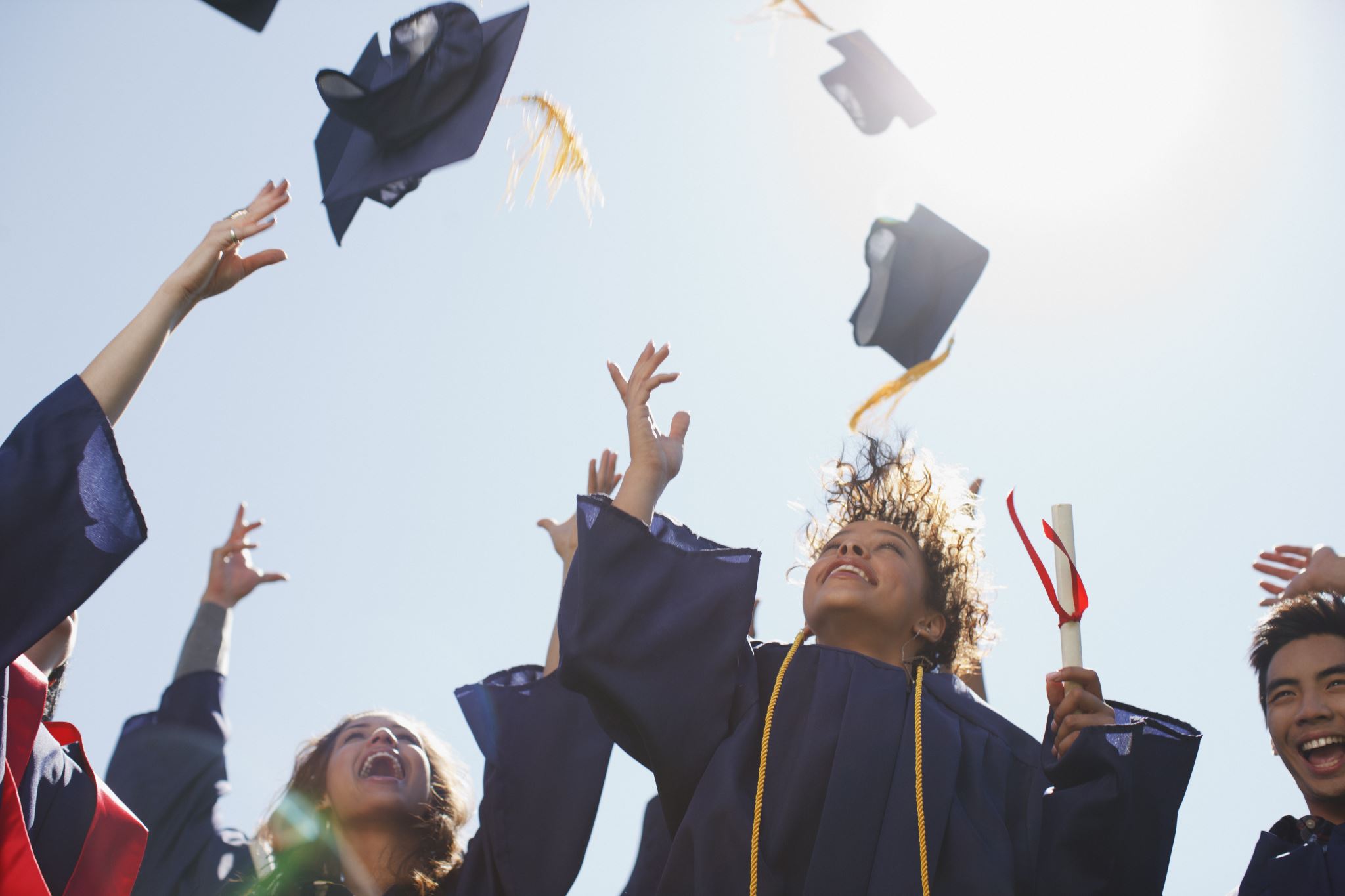 Congratulations!
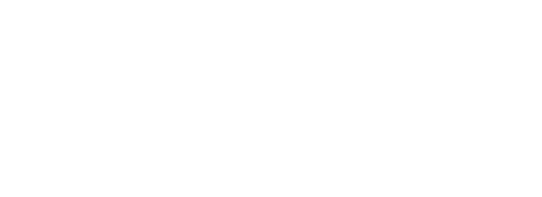 Thank You!
Thanks to the staff and their supervisors 
who support this important training!

 You help make the UW an 
effectively managed research enterprise.
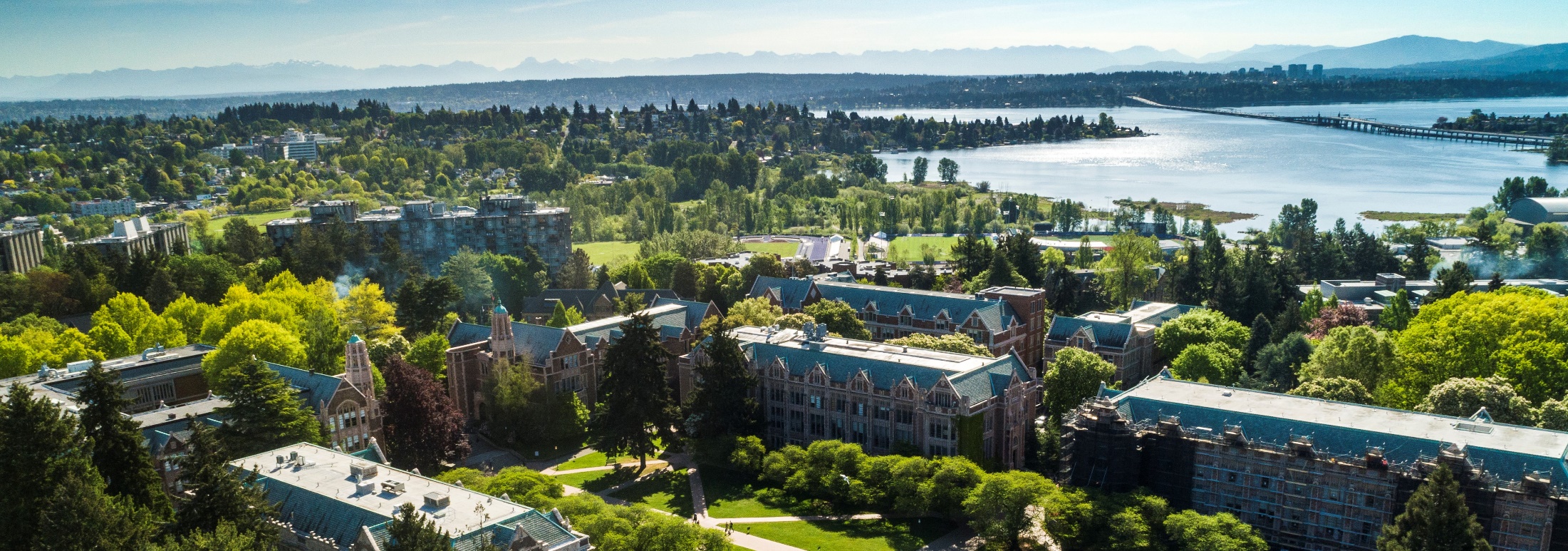 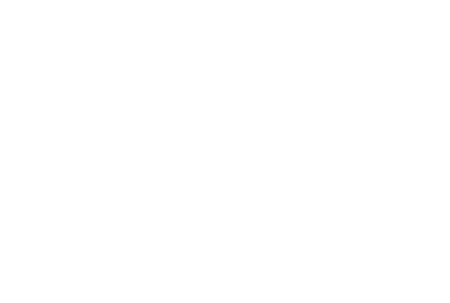 [Speaker Notes: And a big thank you to all who support the ongoing professional development of our research administration staff!]